A. Norma Dalam Kehidupan Bermasyarakat.
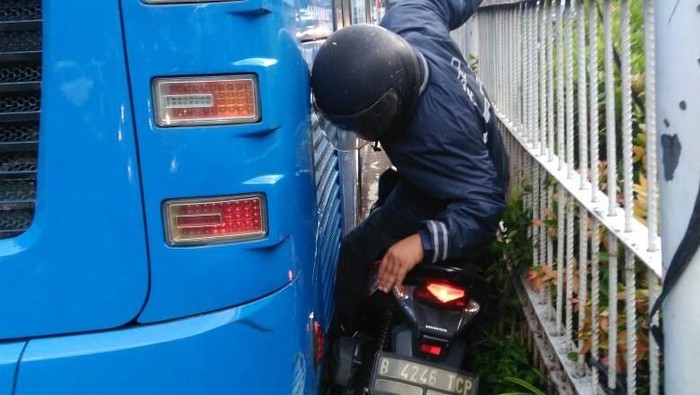 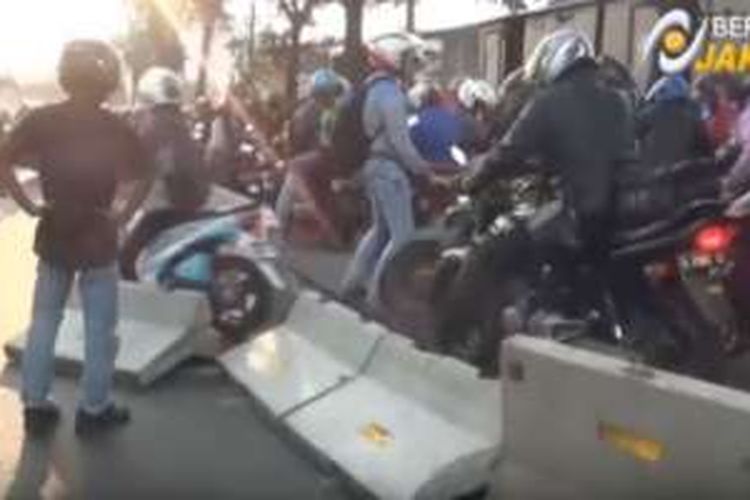 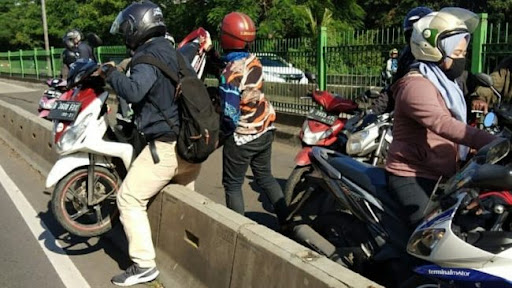 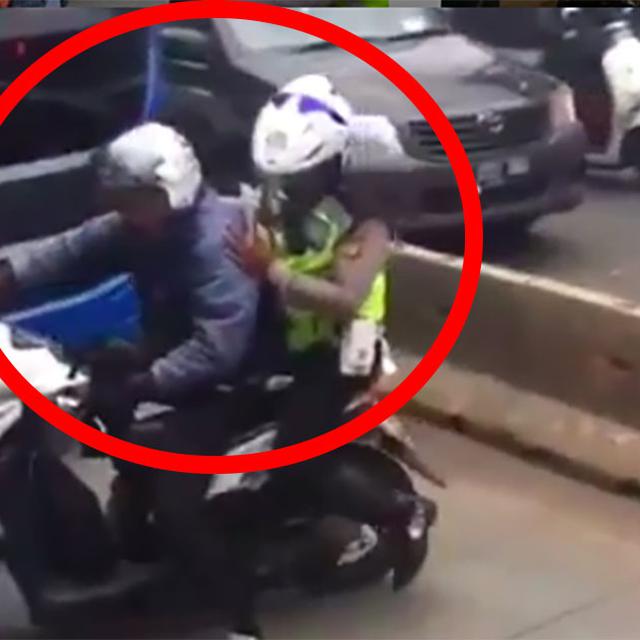 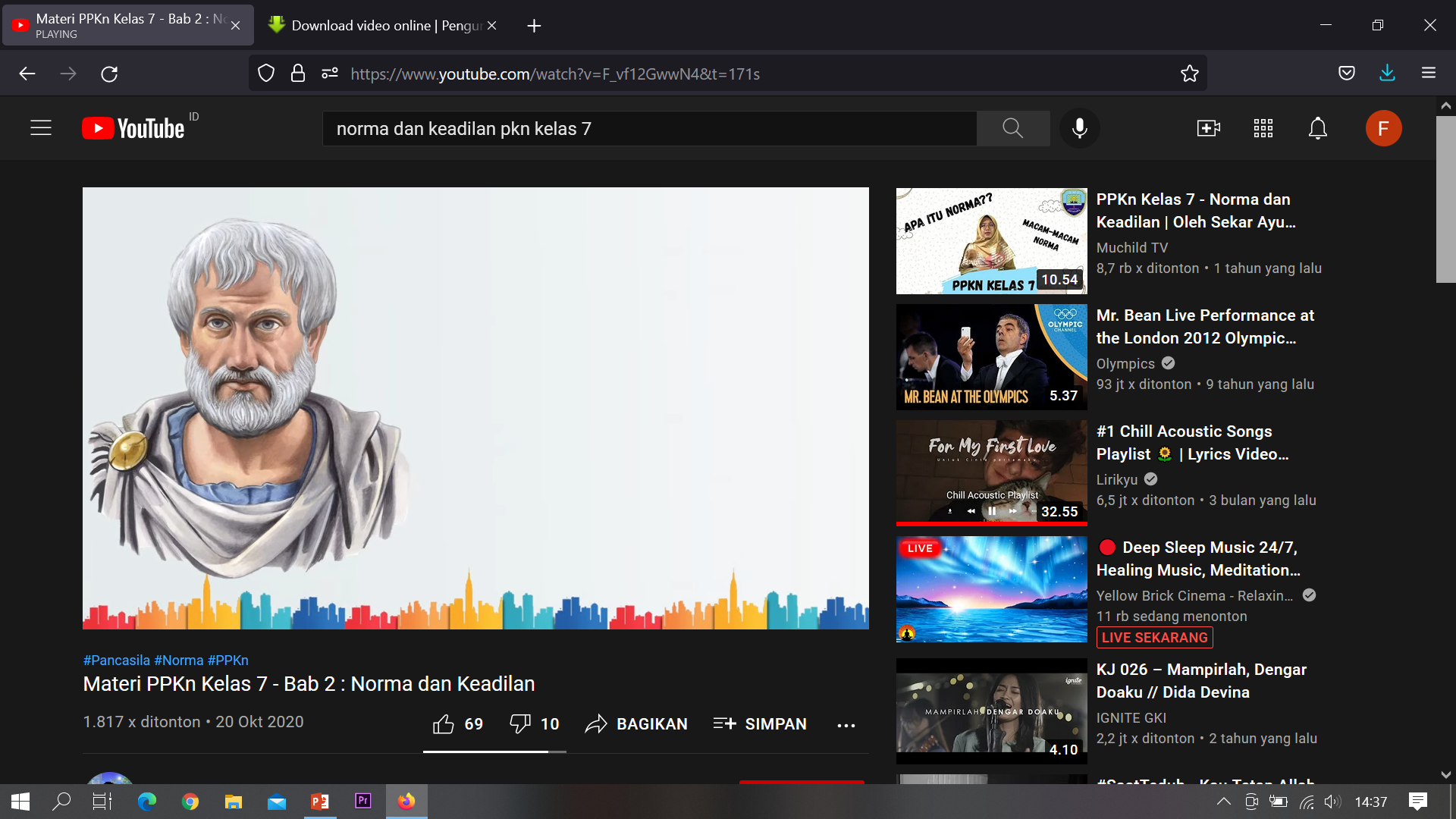 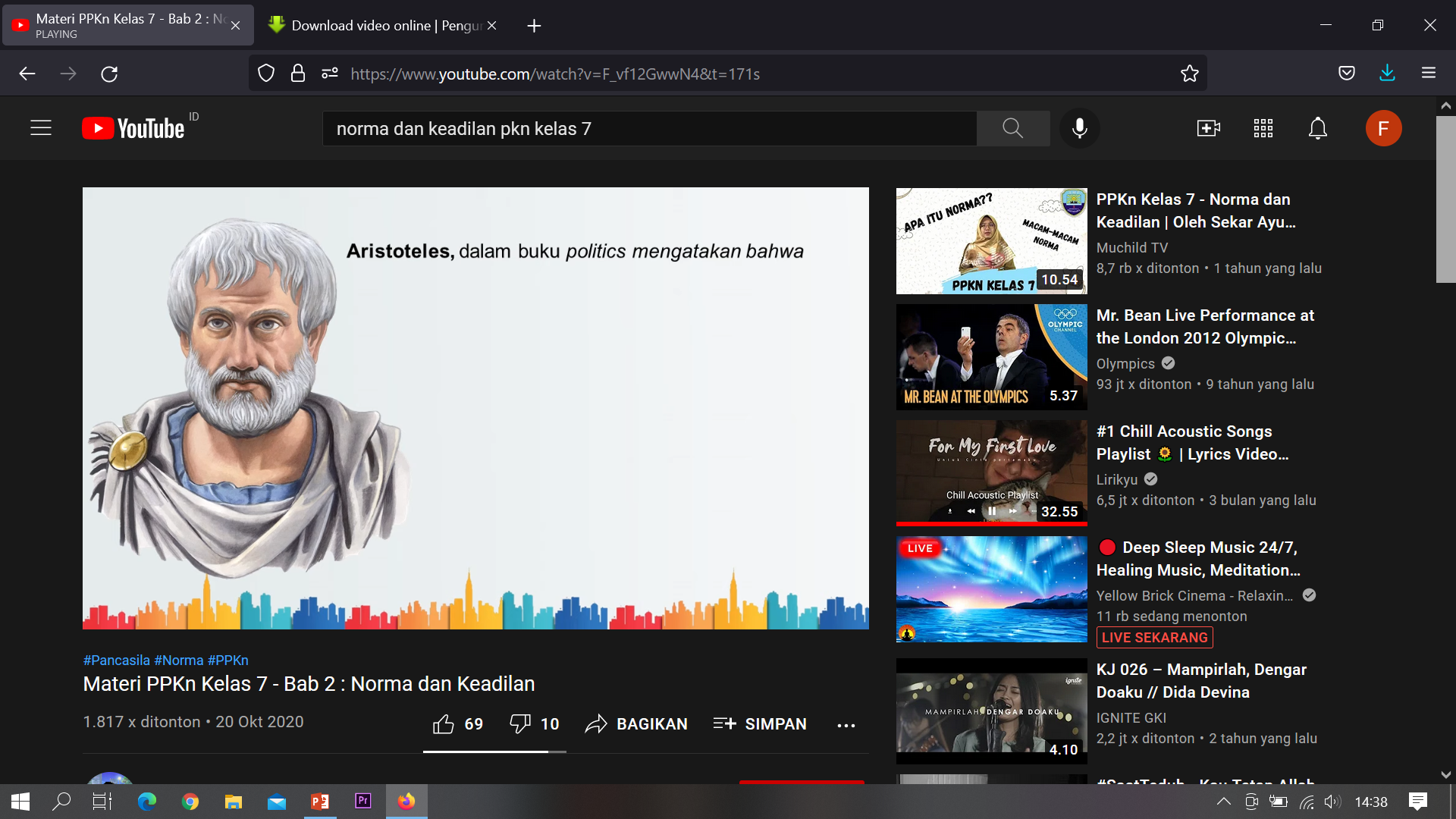 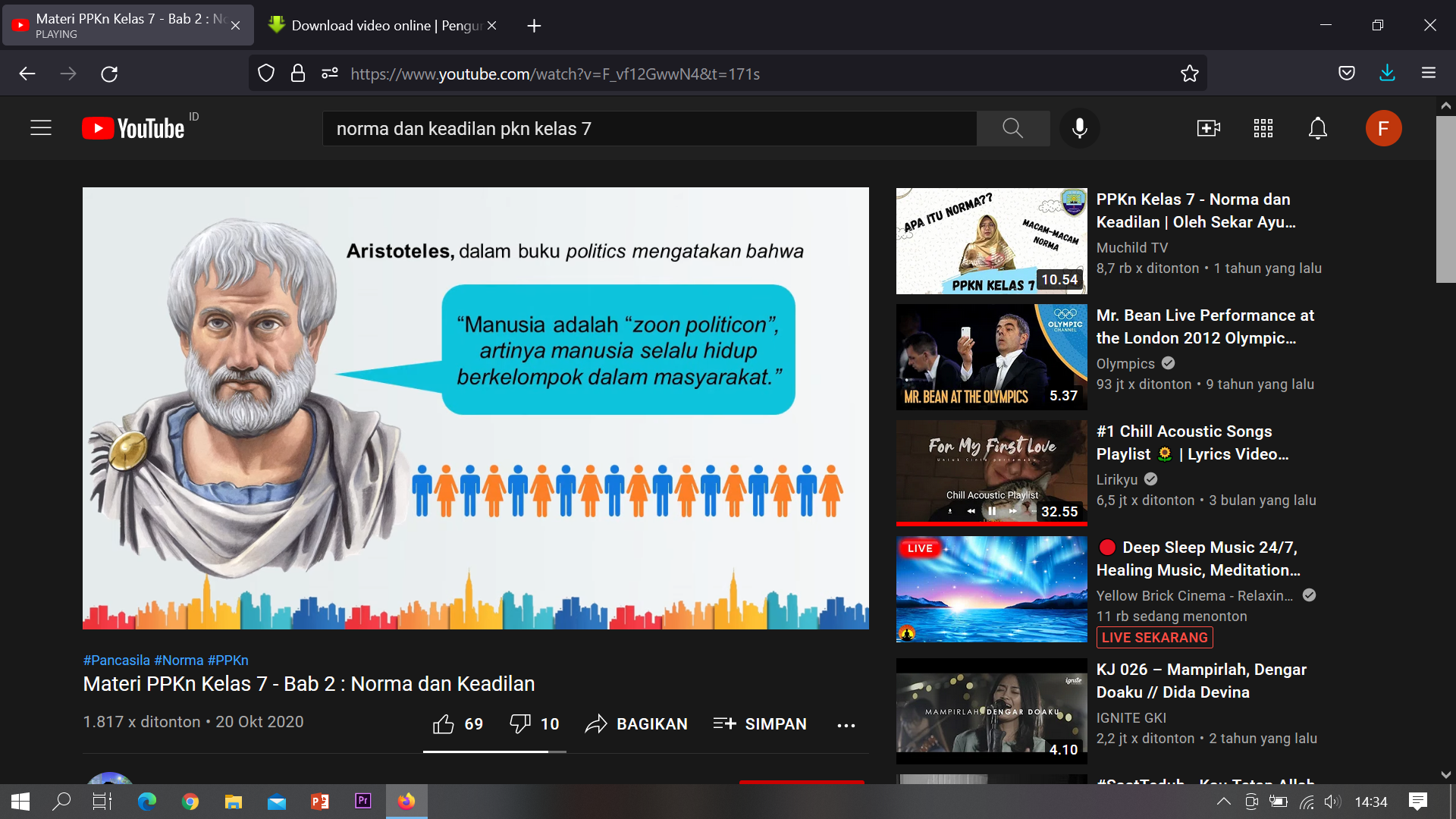 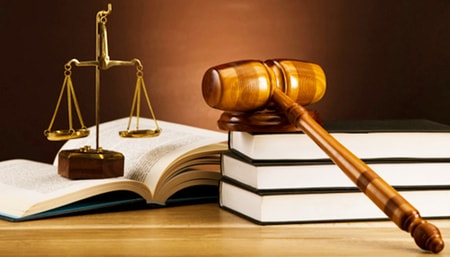 Menurut Roscoe Pound, dalam masyarakat terdapat 3 kategori kepentingan yang dilindungi (norma) hokum:
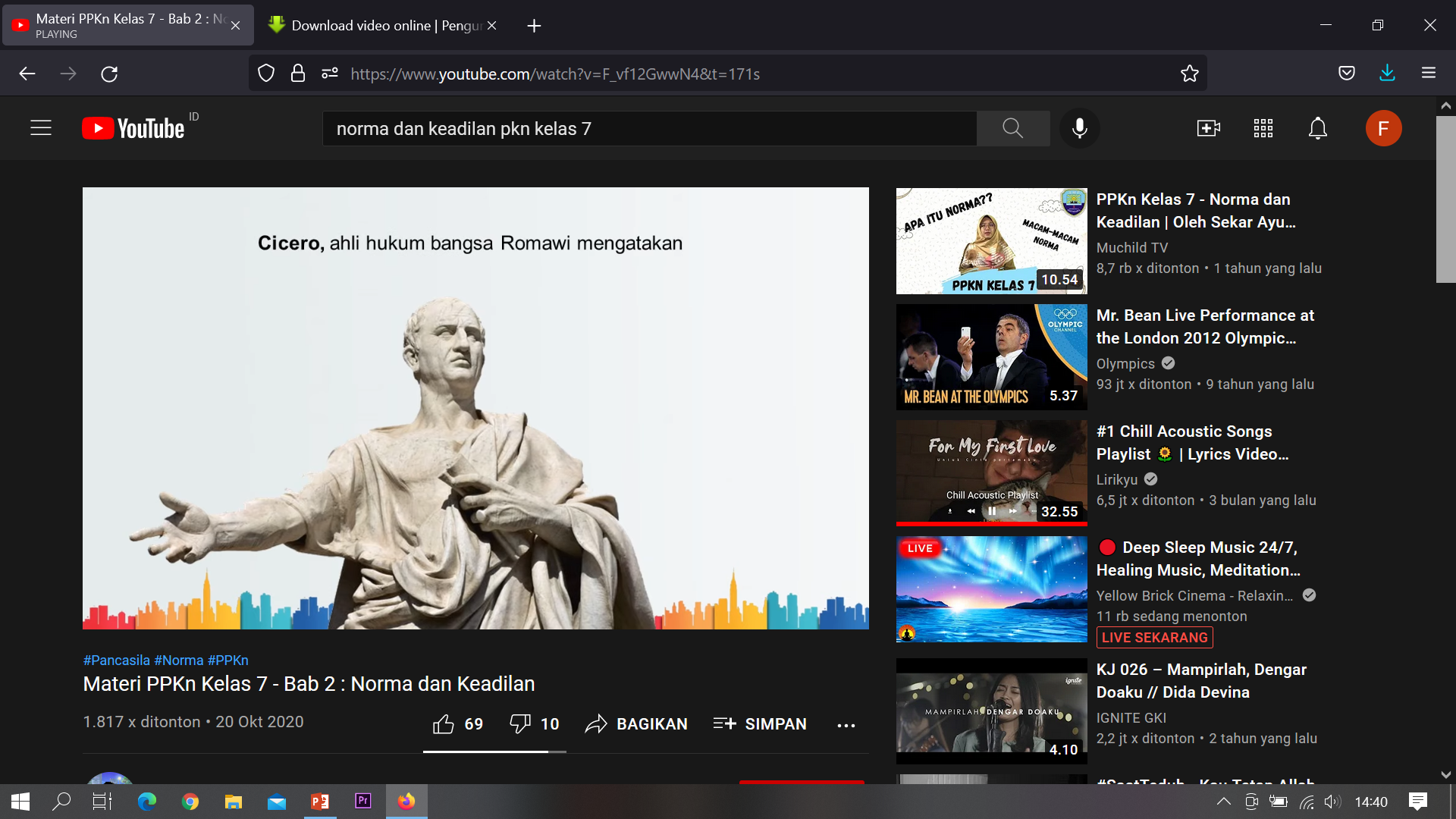 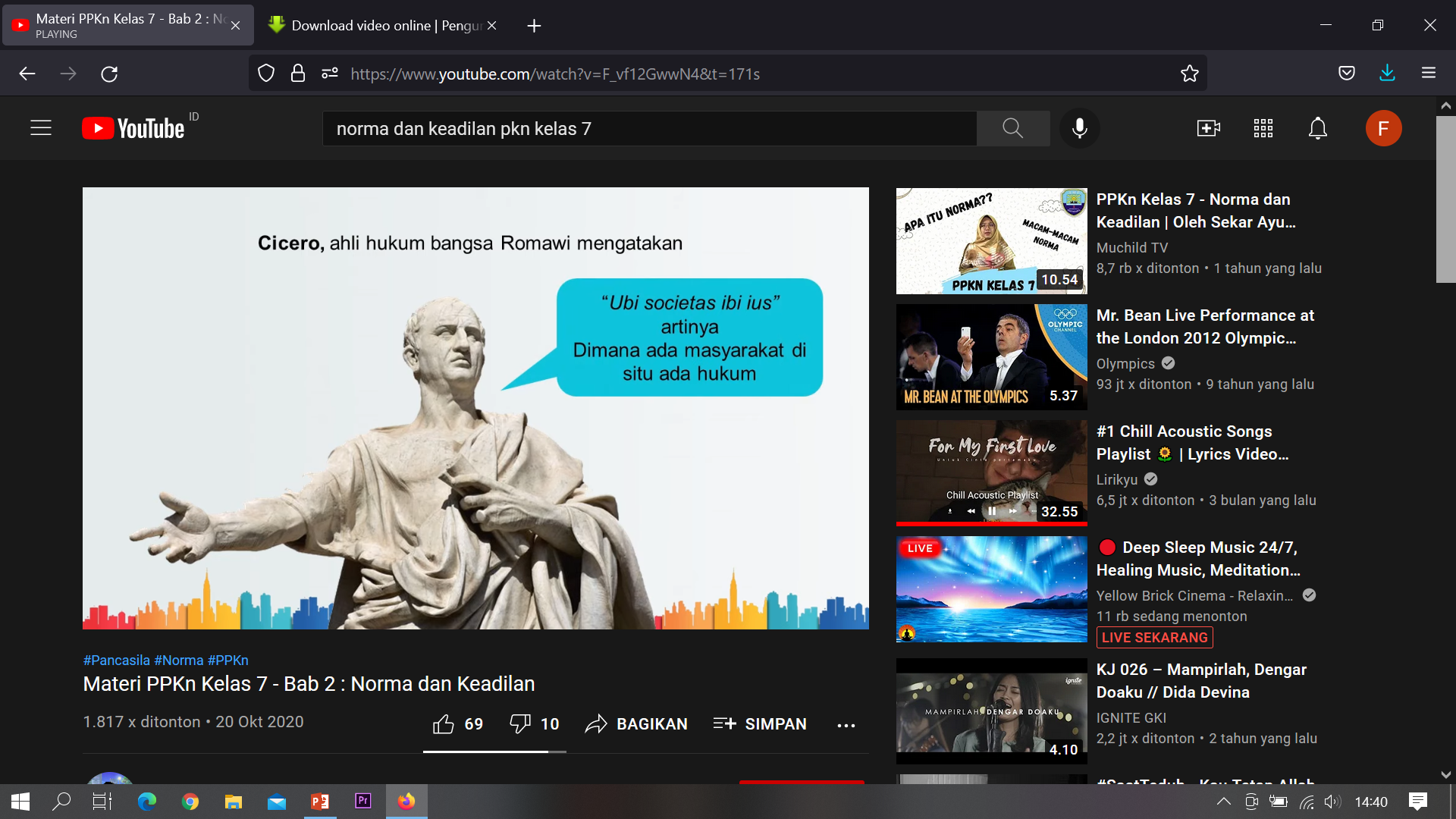 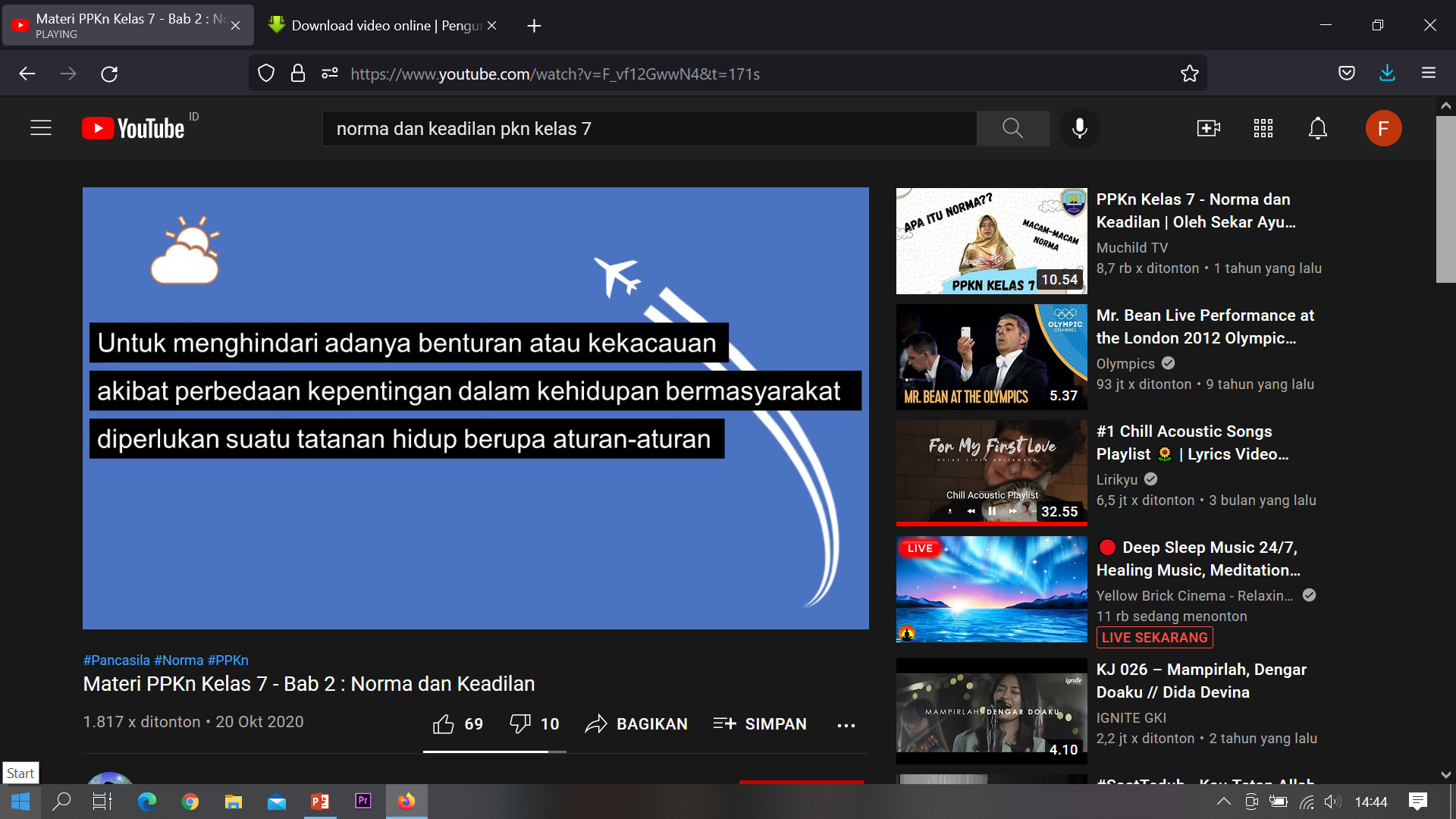 APA ITU
Aturan yang mengatur kehidupan masyarakat yang digunakan untuk mengendalikan tingkah laku manusia dalam masyarakat.
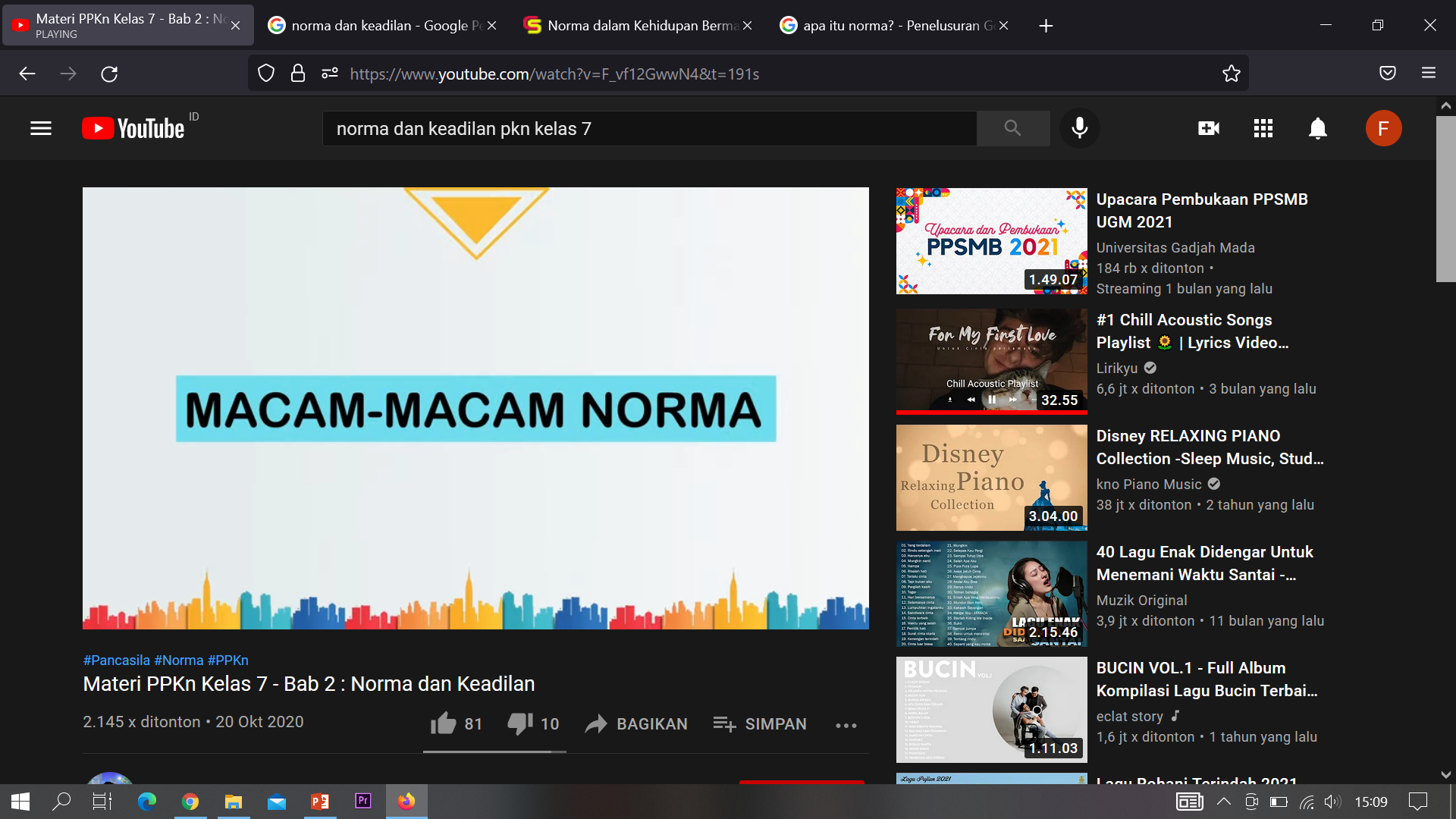 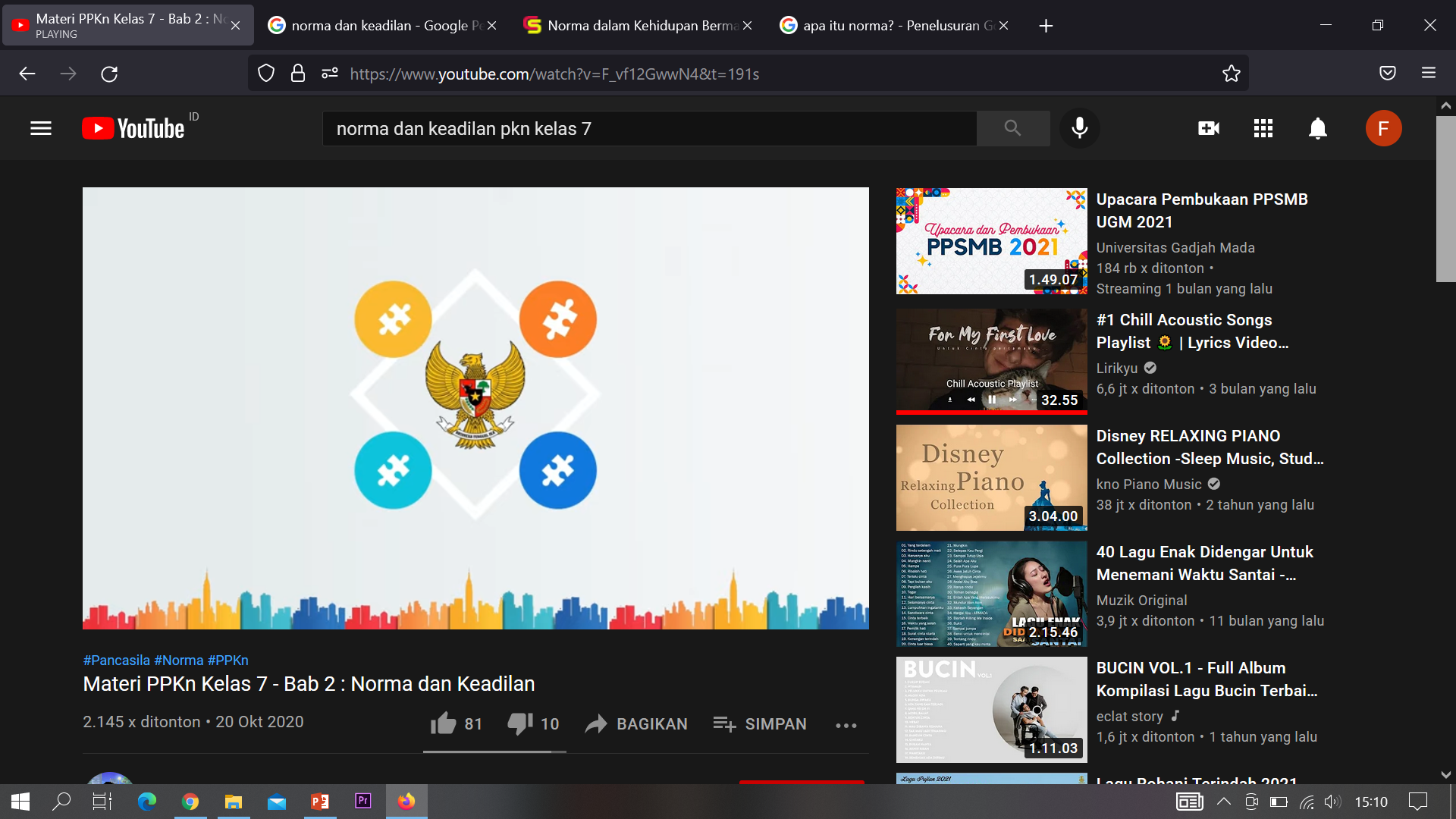 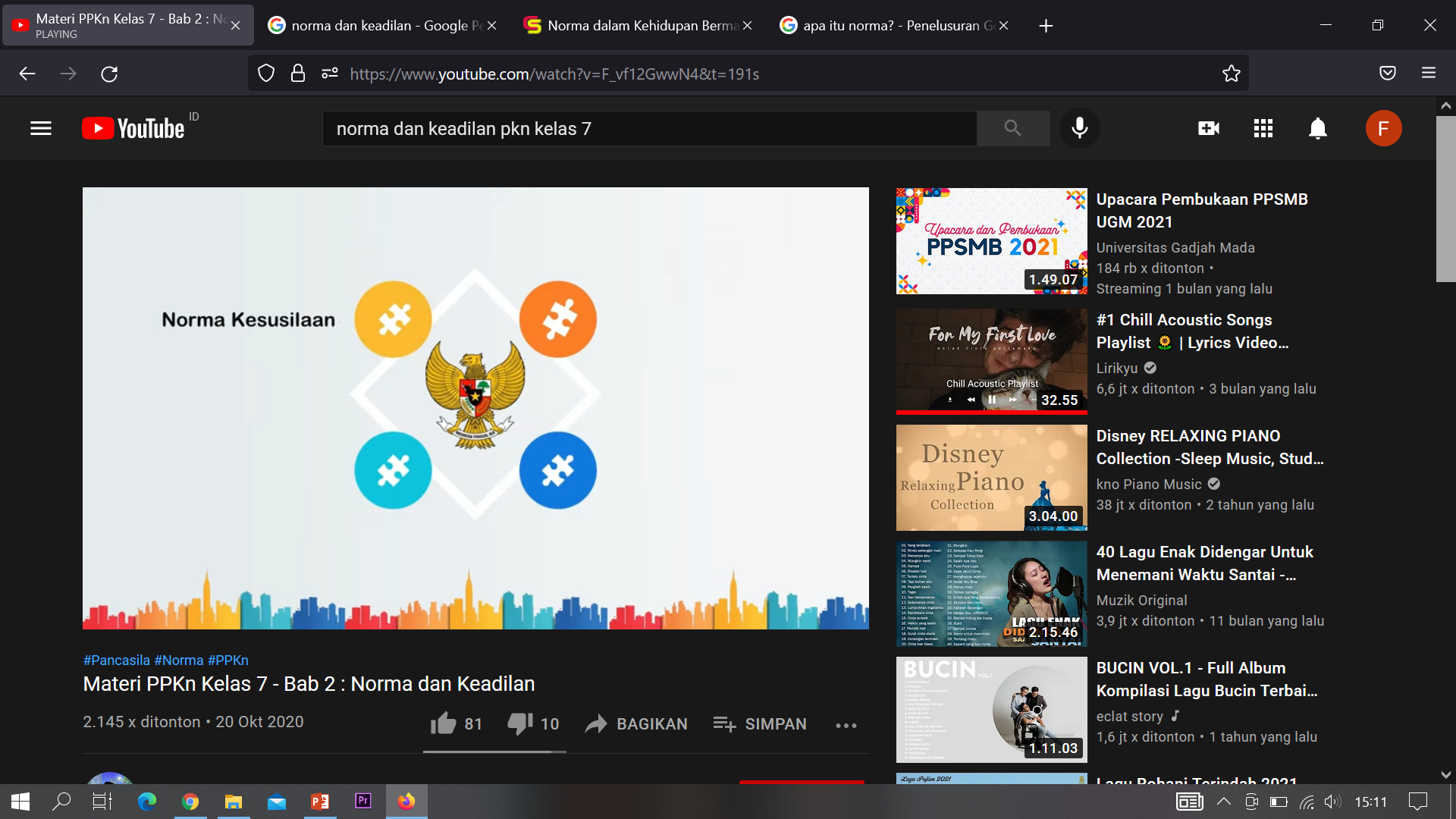 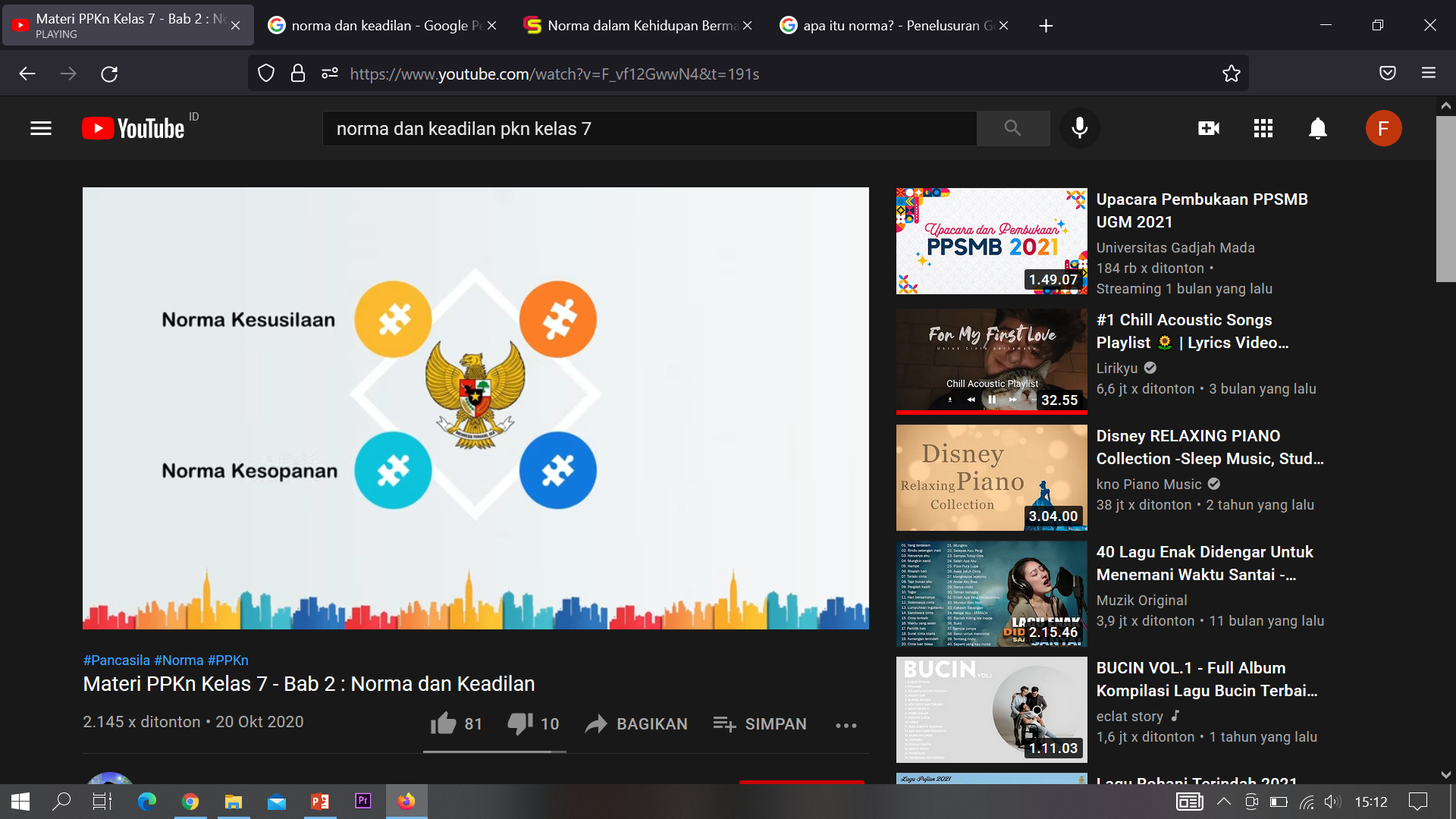 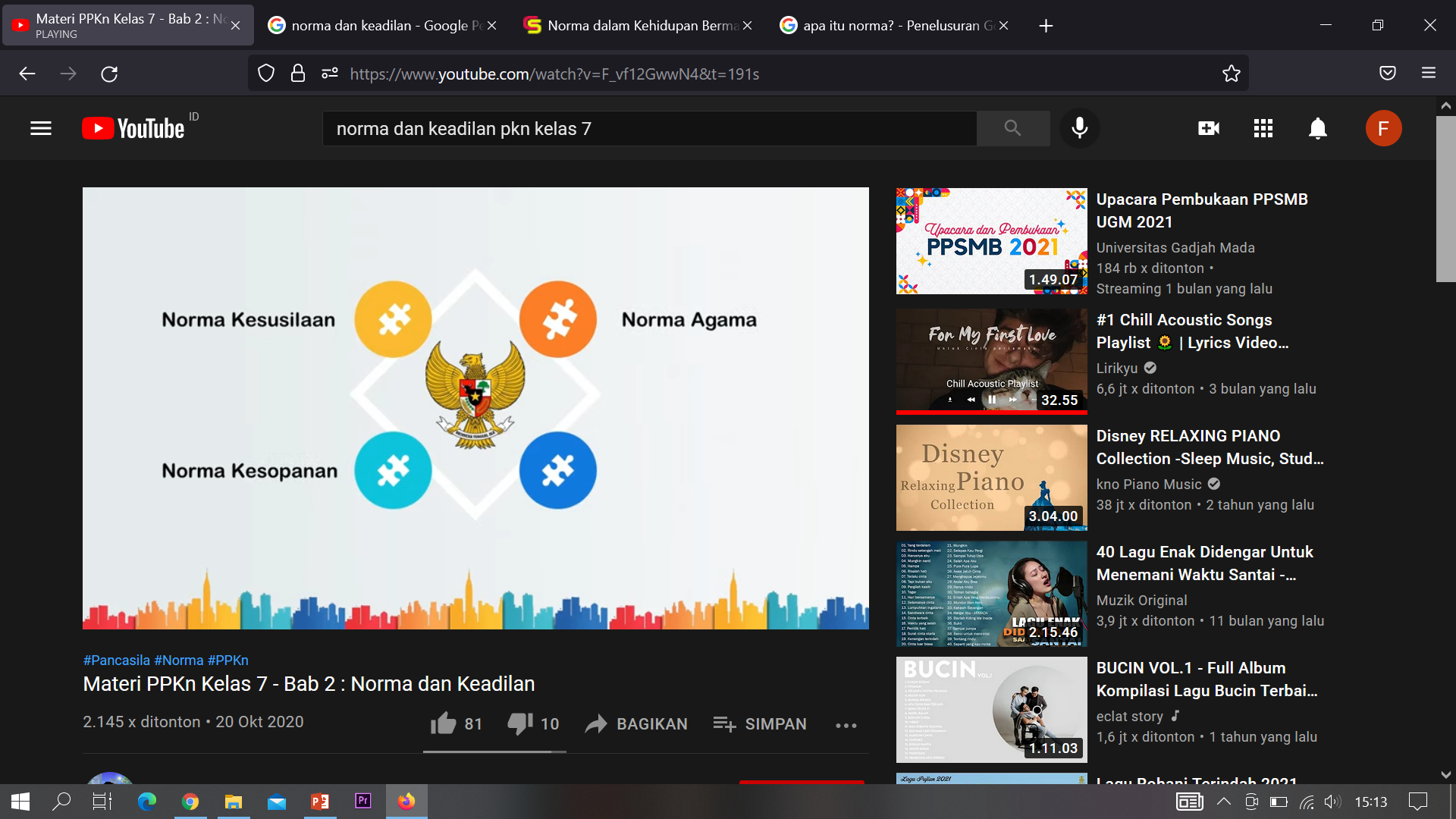 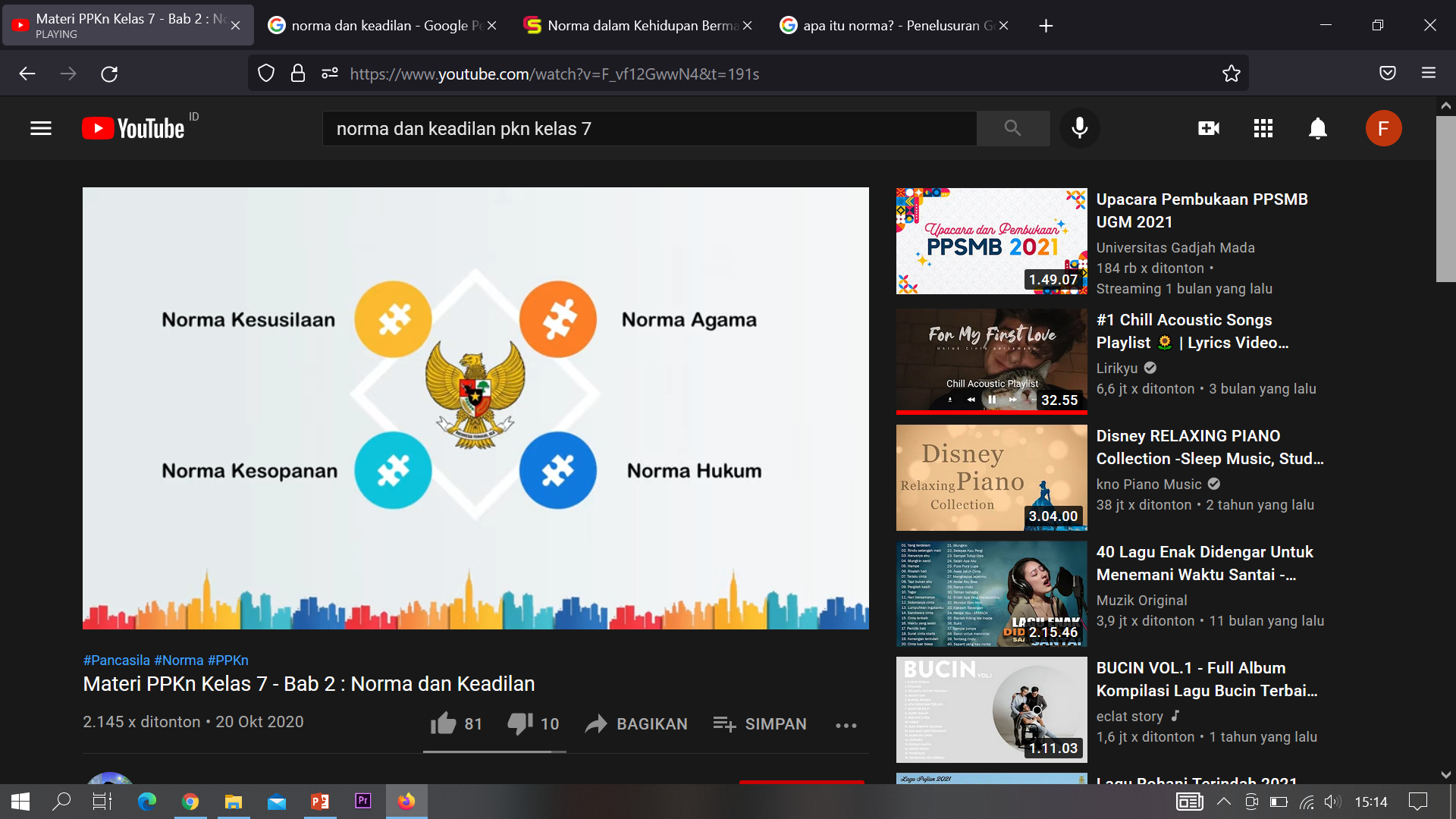 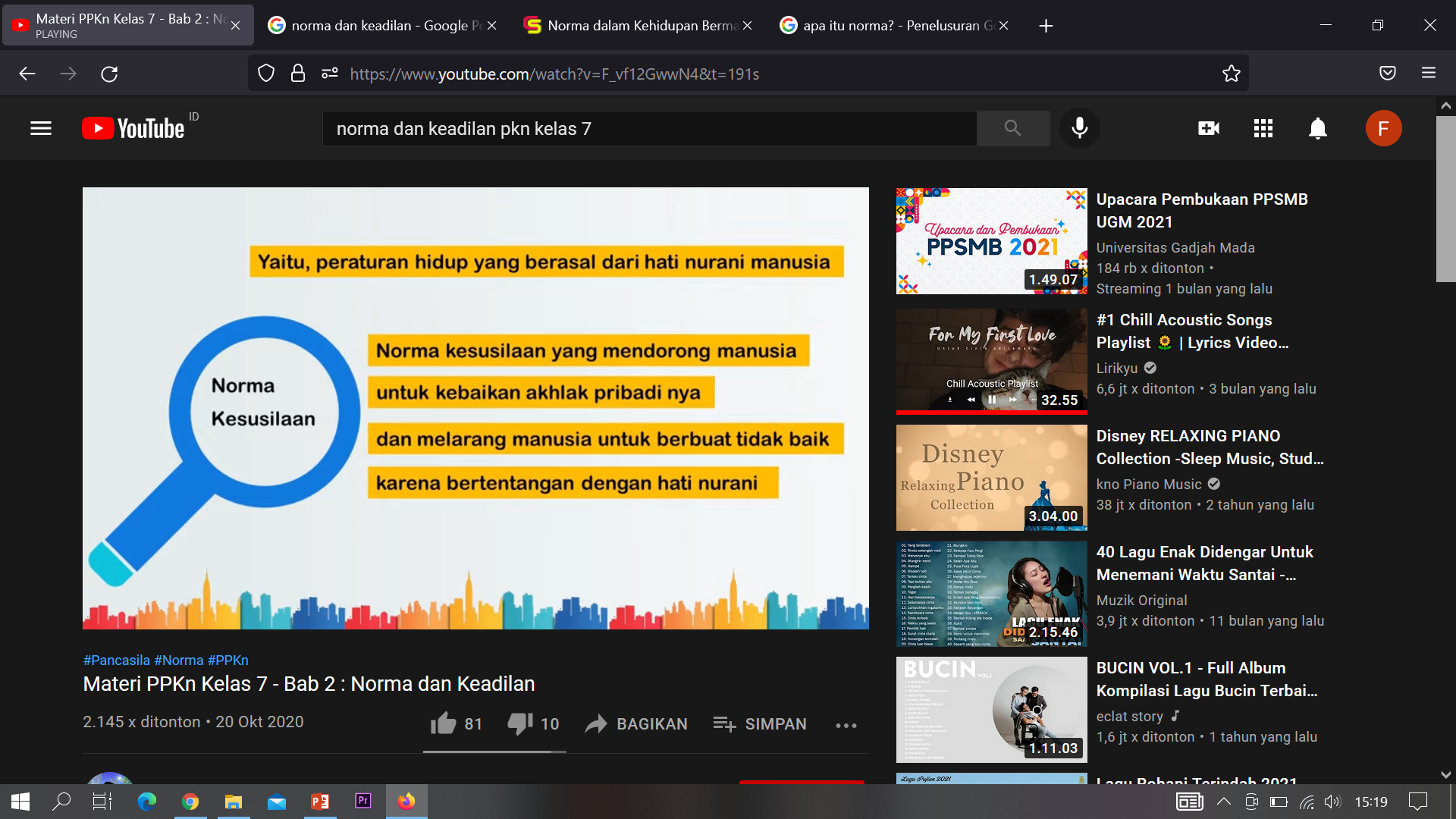 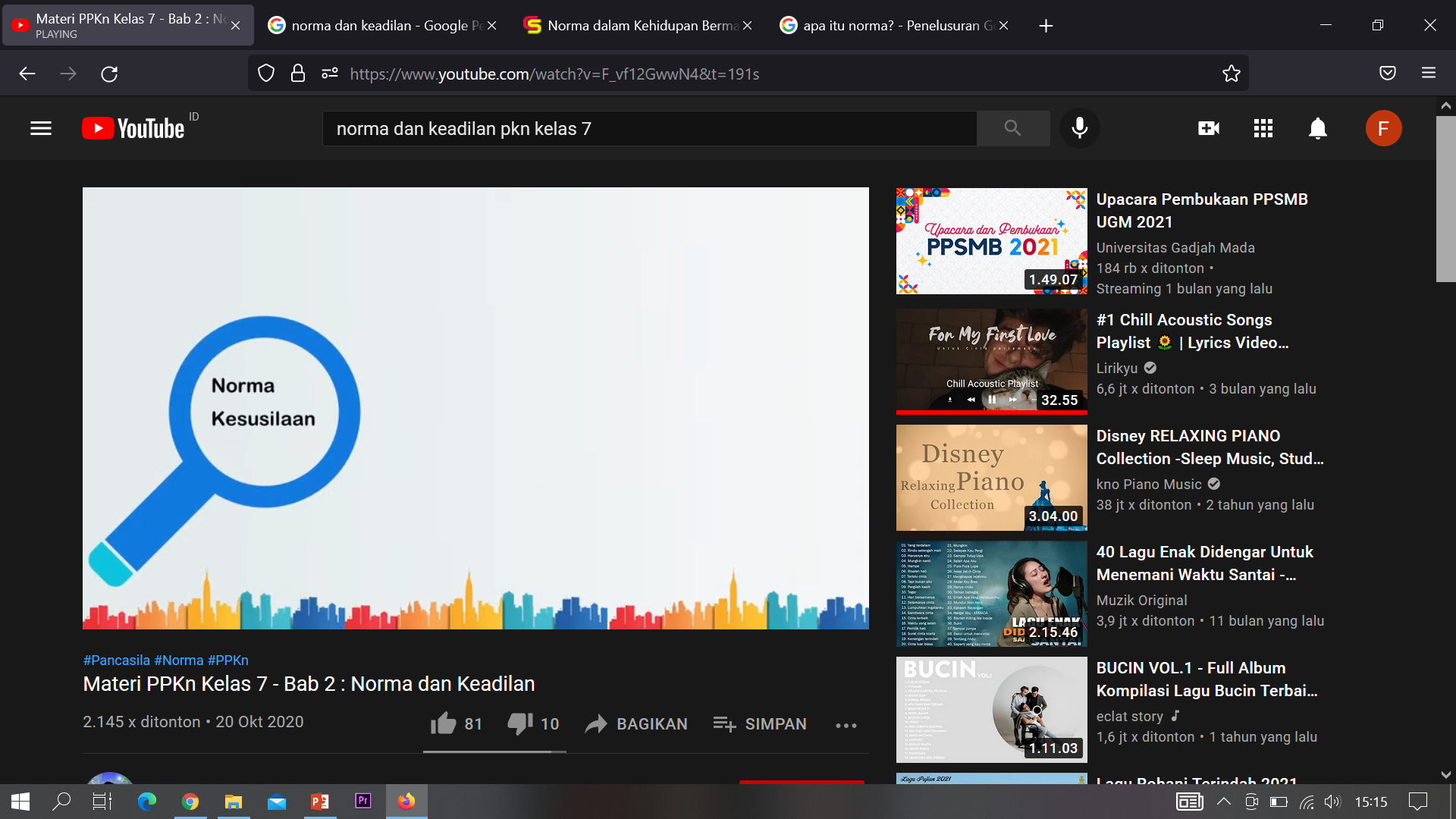 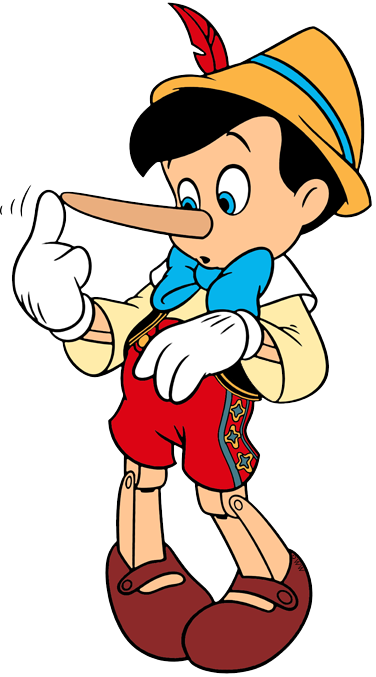 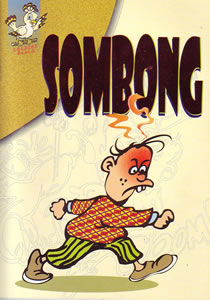 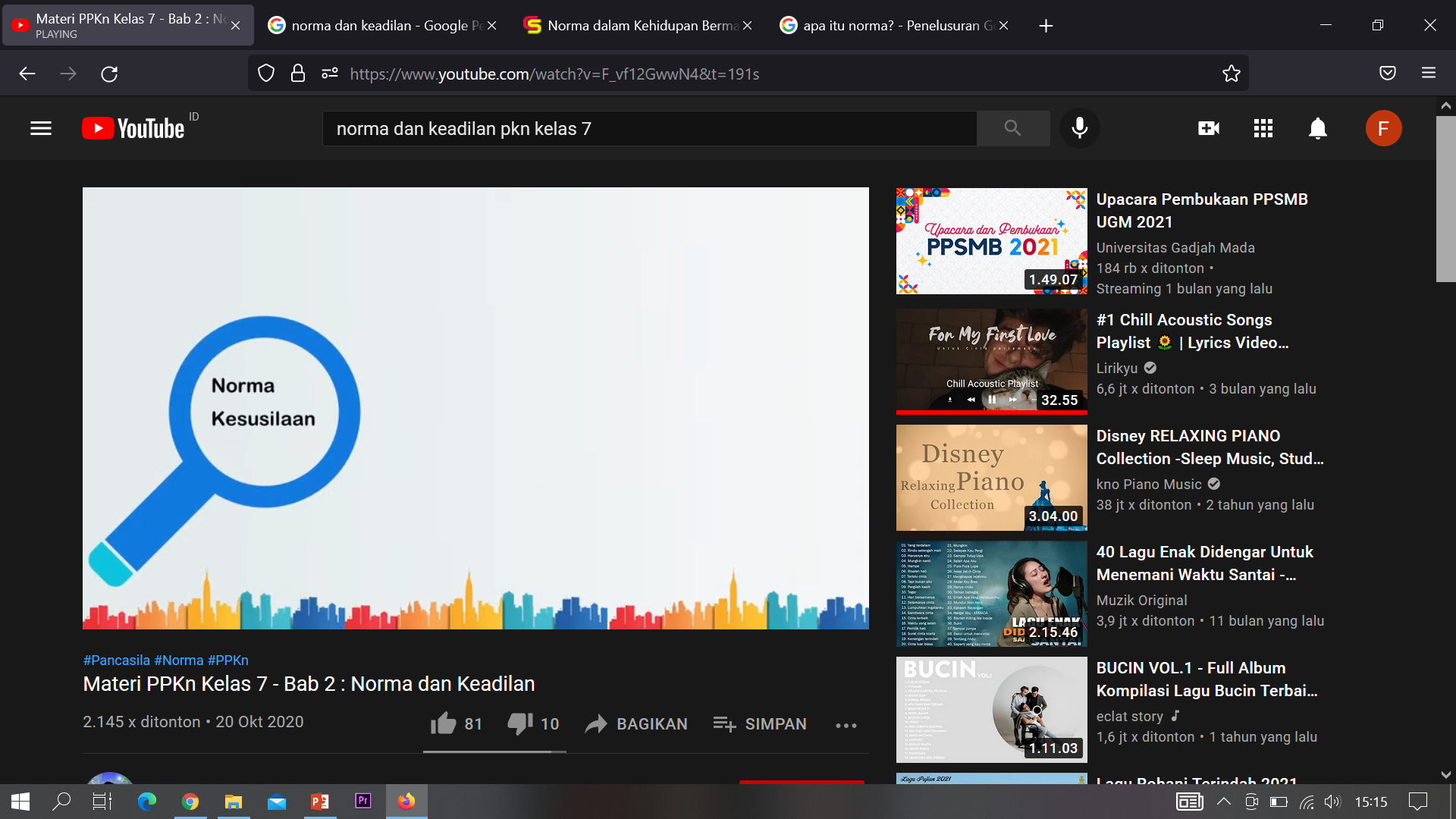 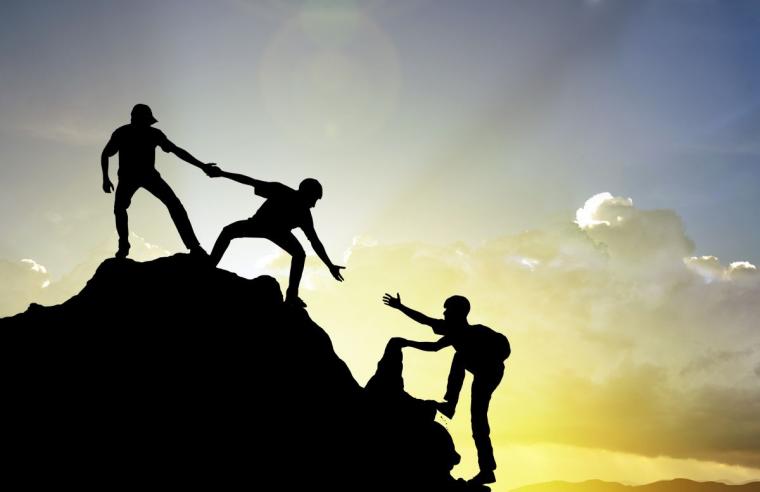 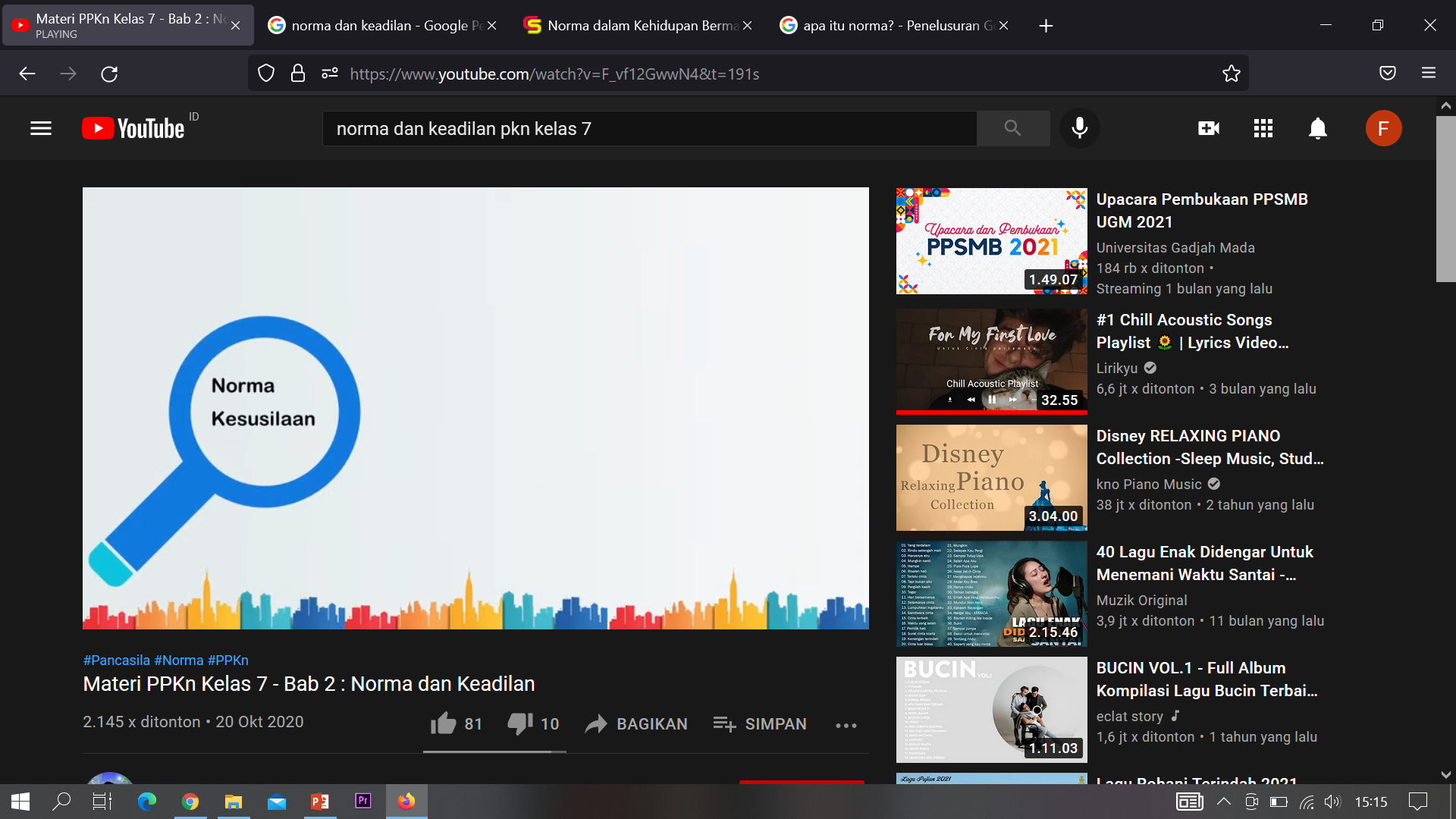 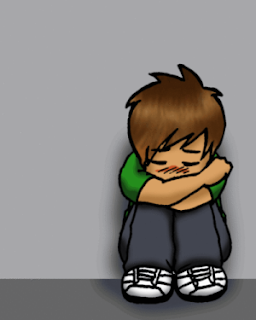 Sangsi Norma Kesusilaan
Penyesalan apa yang telah dia perbuat
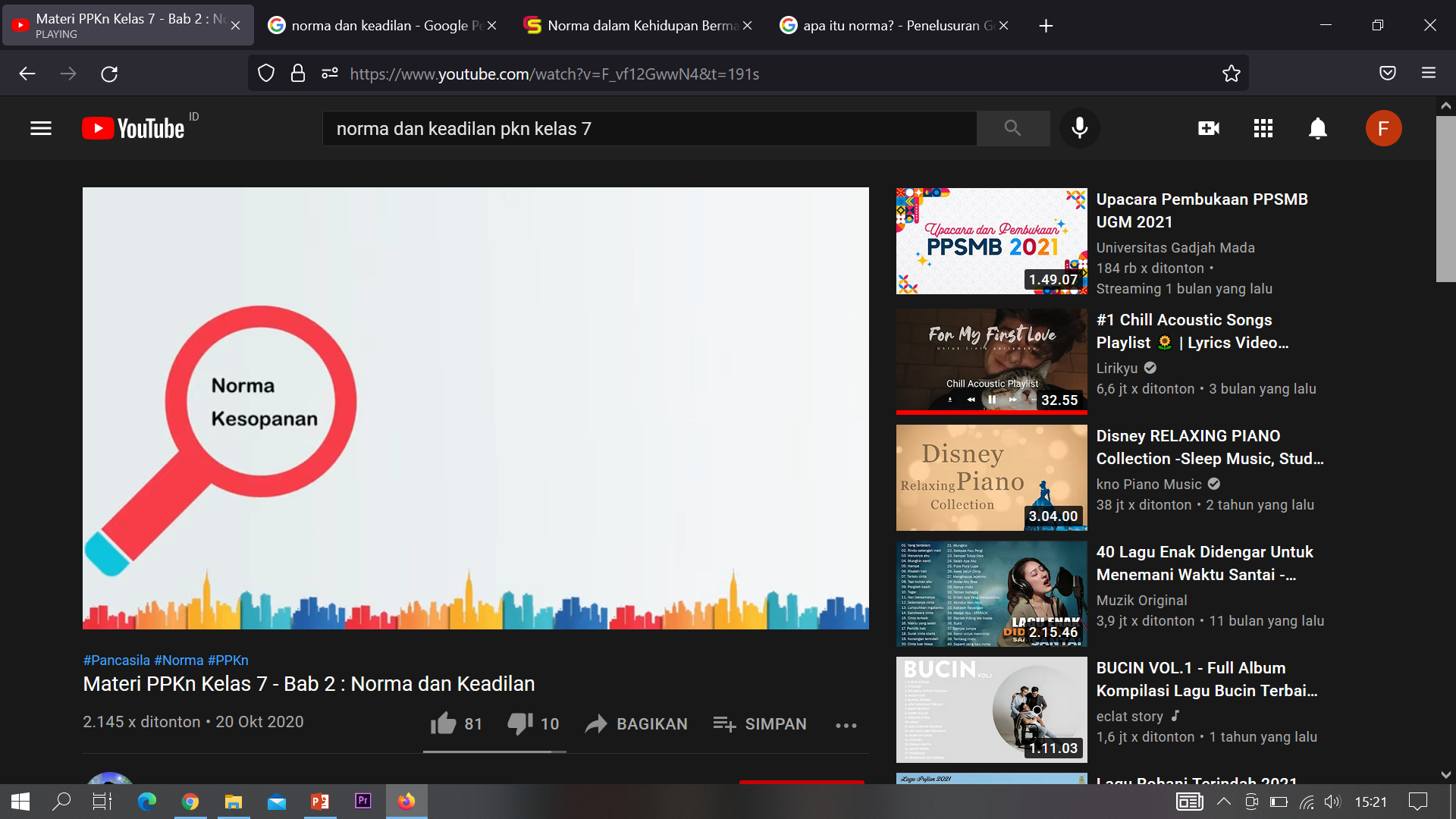 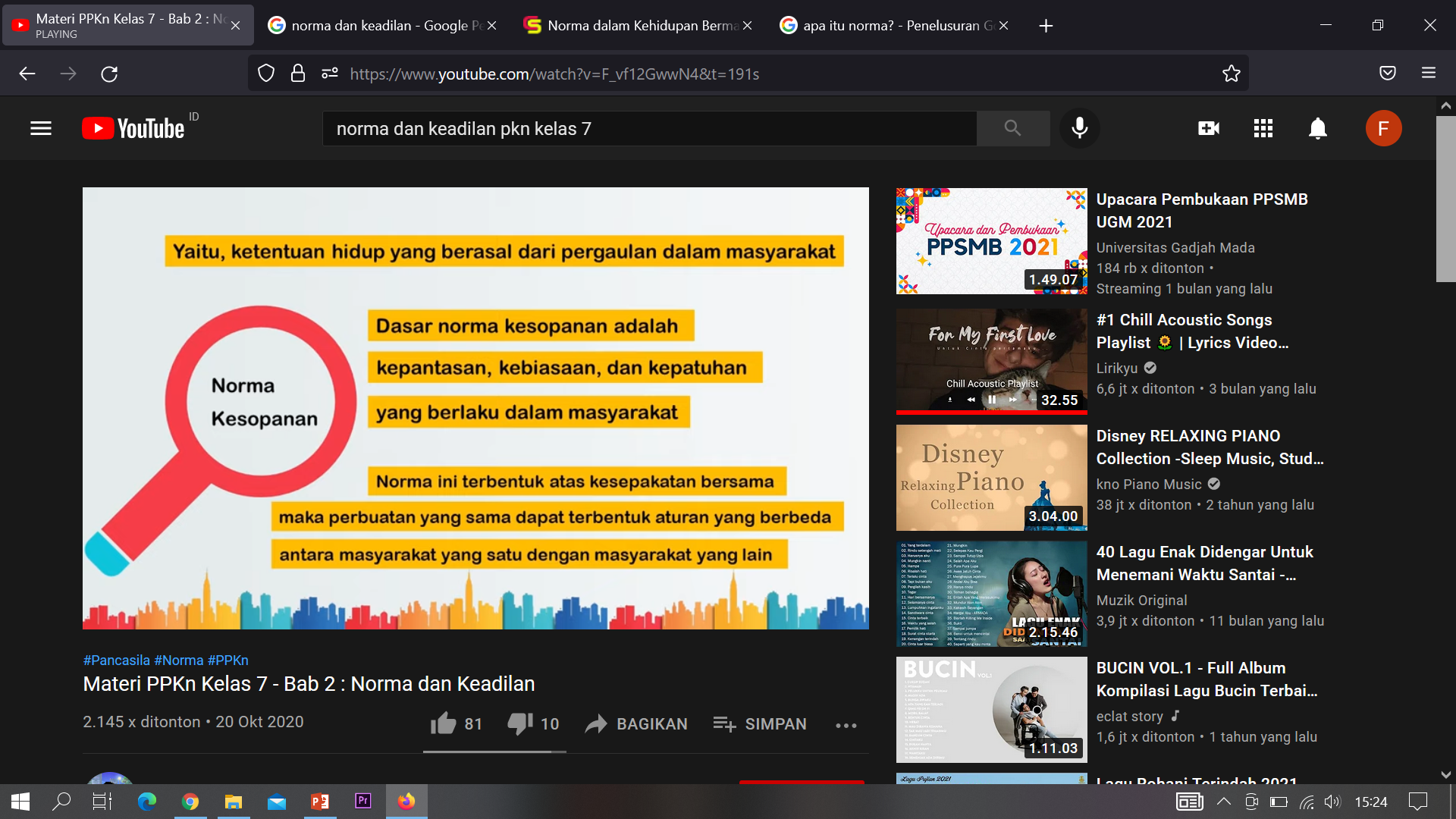 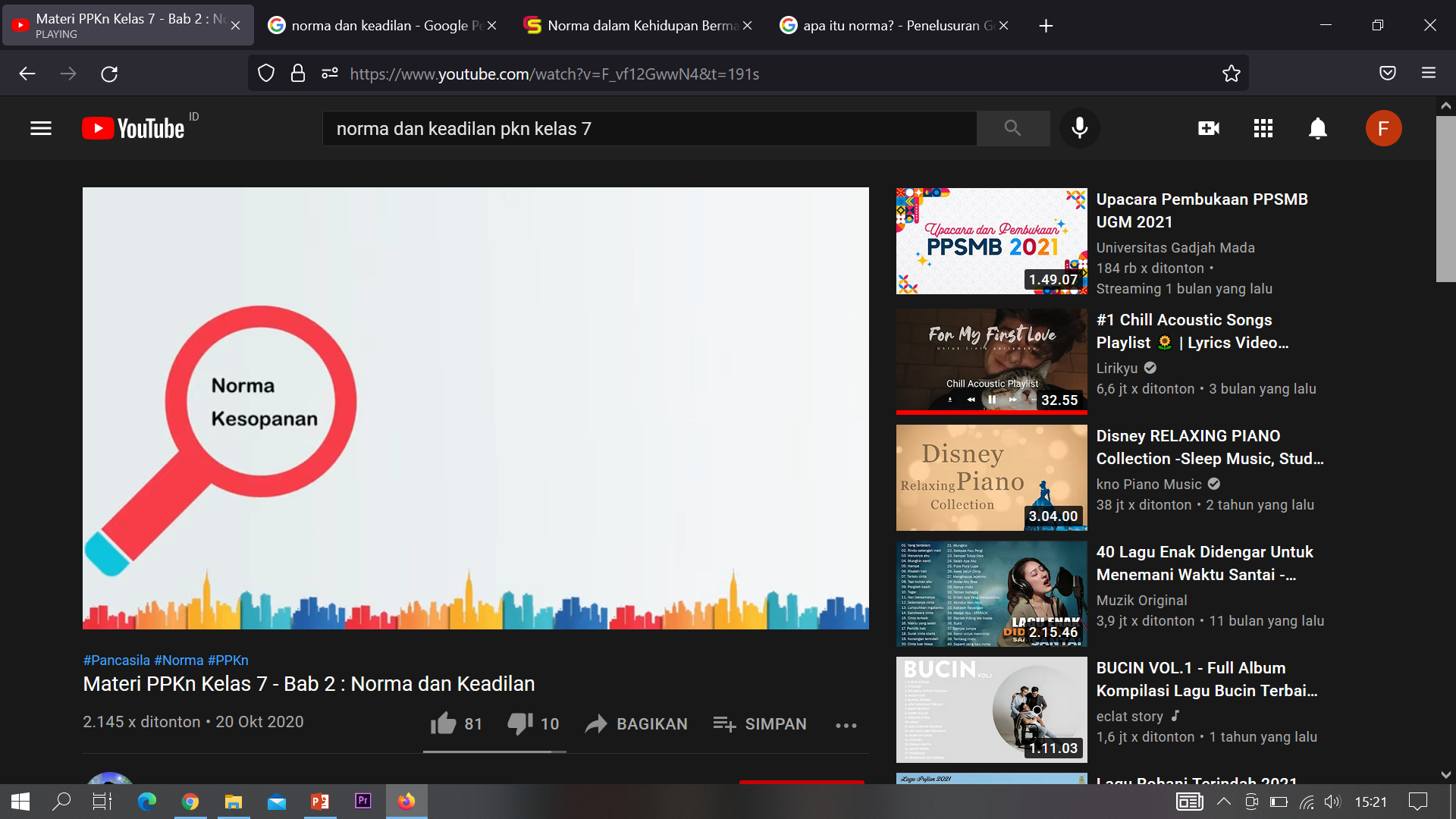 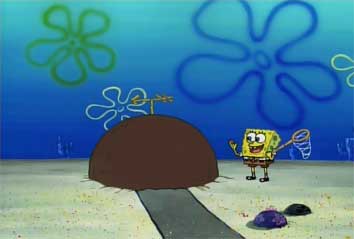 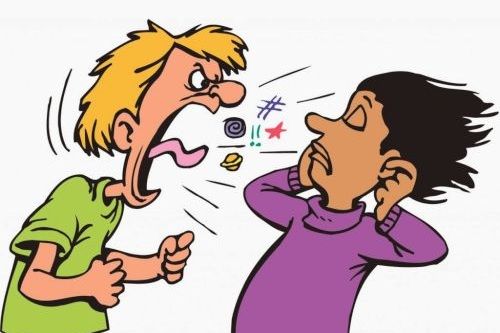 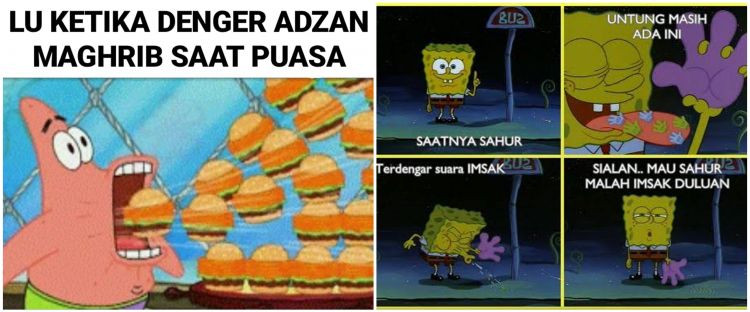 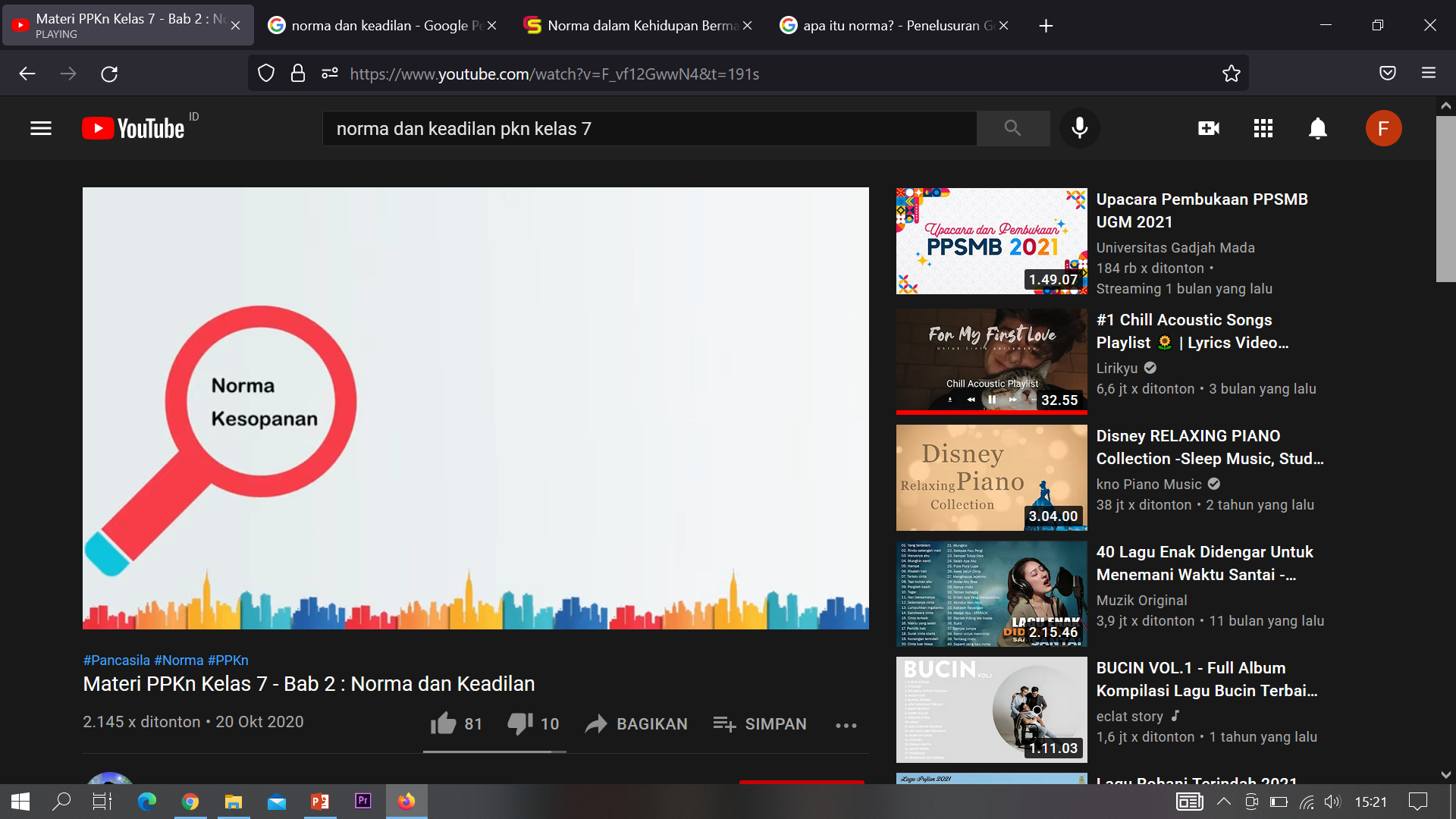 Sangsi Norma Kesopanan
Pengucilan
Tidak disenangi
Dicemooh oleh masyarakat
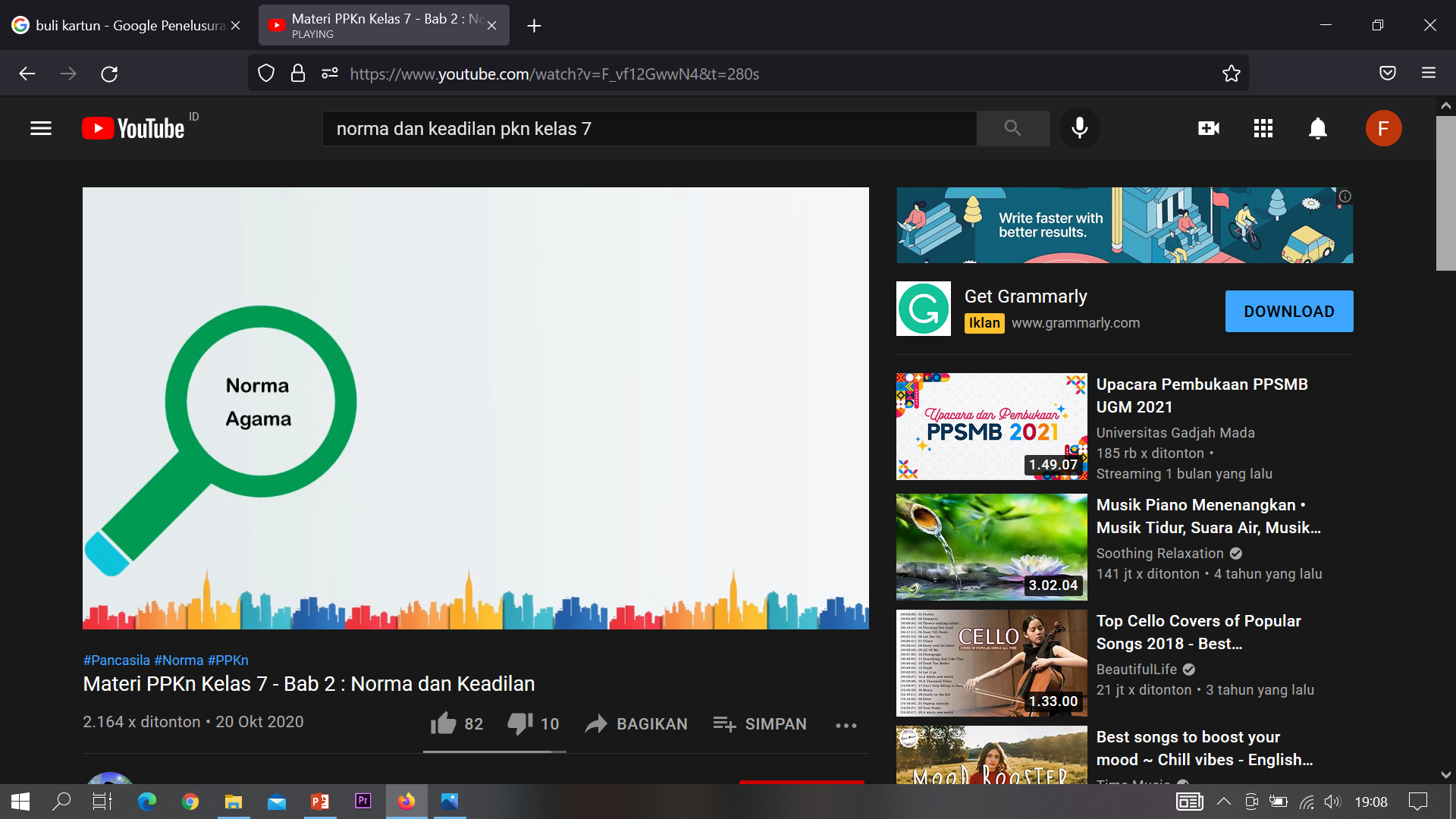 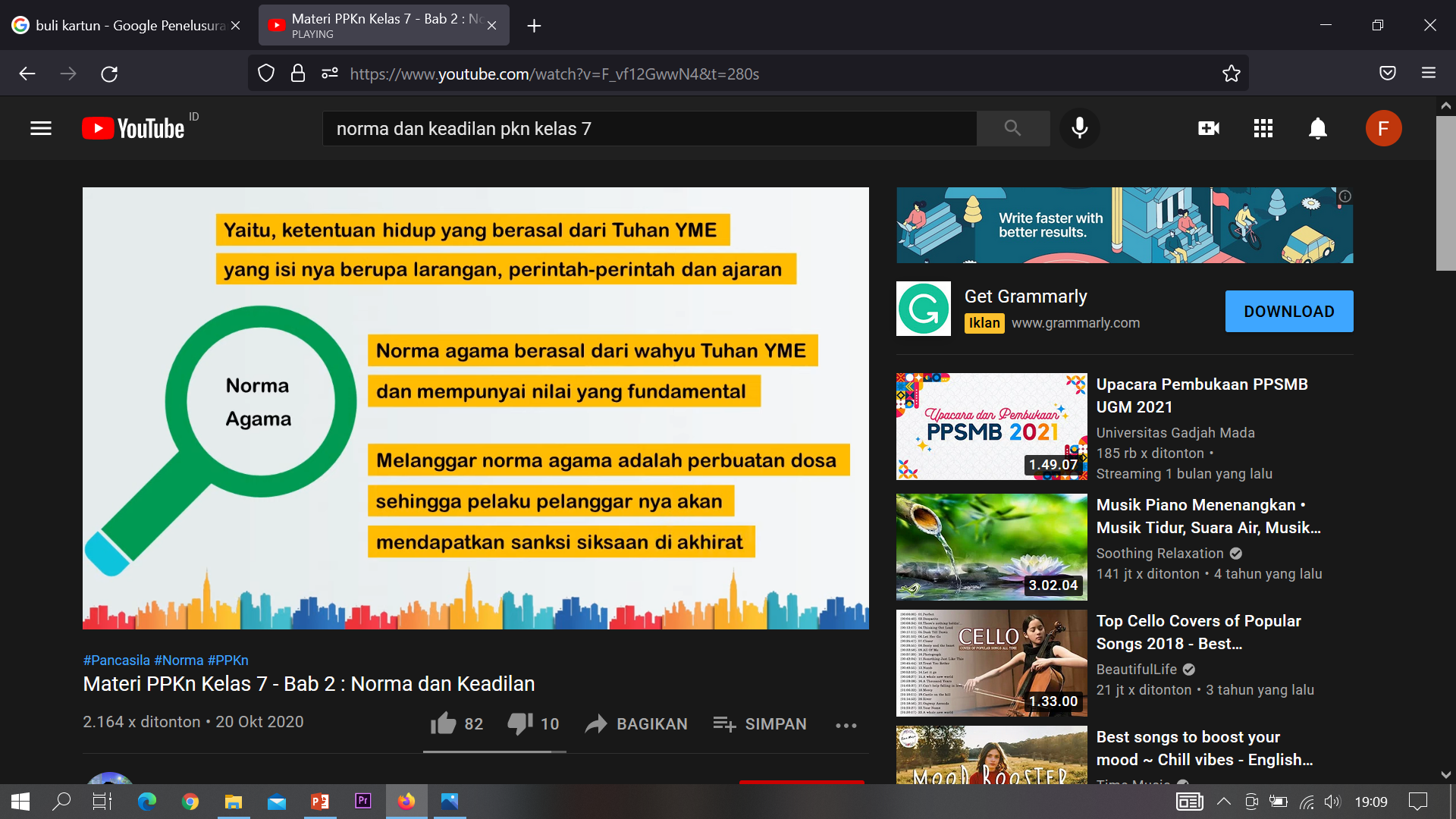 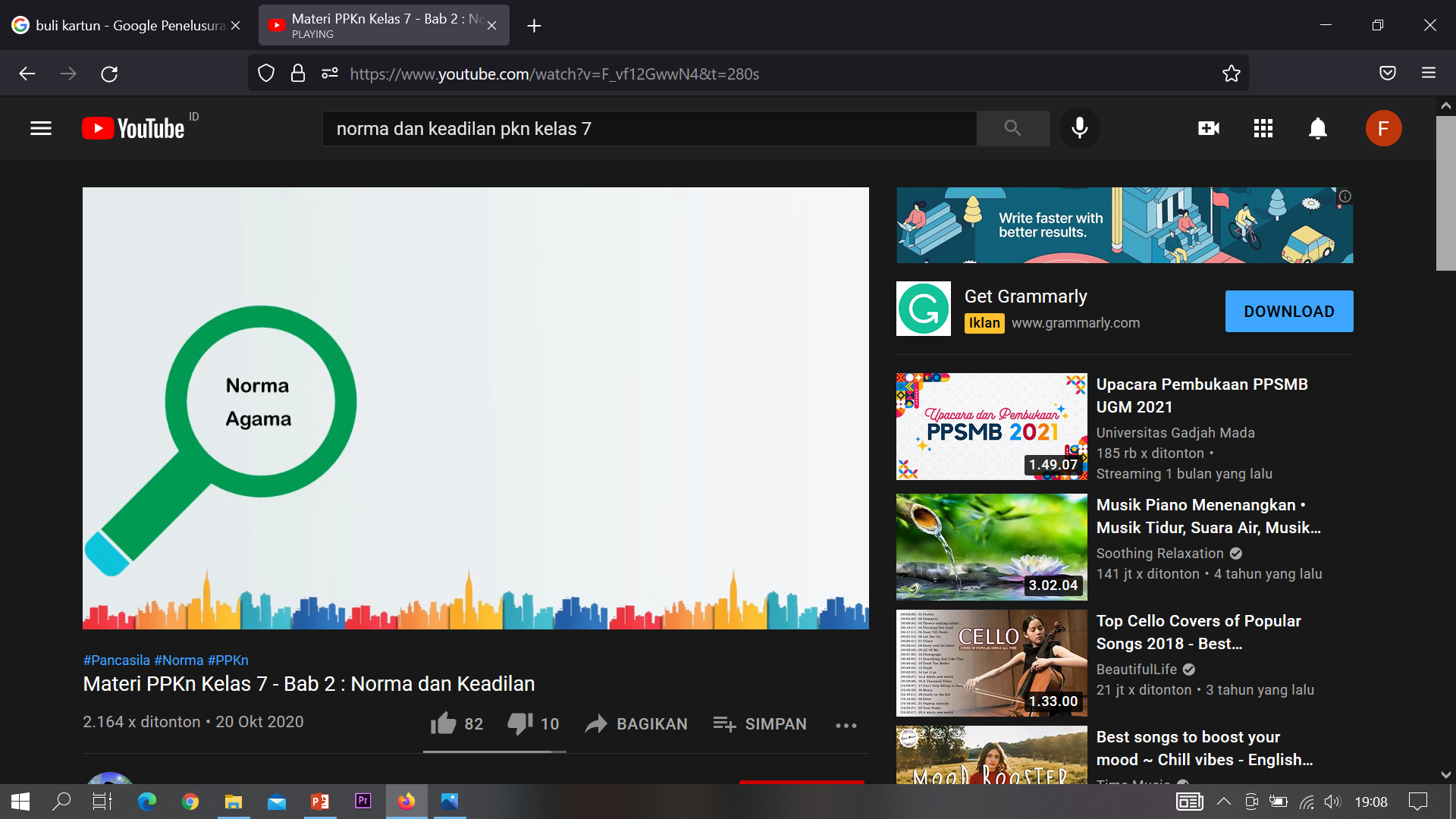 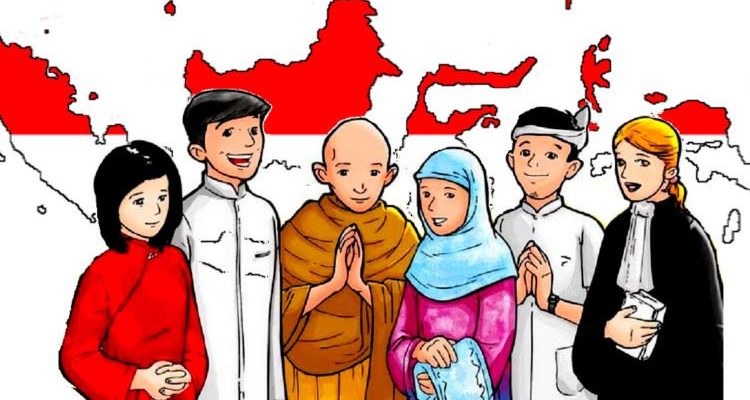 Beragam umat beragama di Indonesia
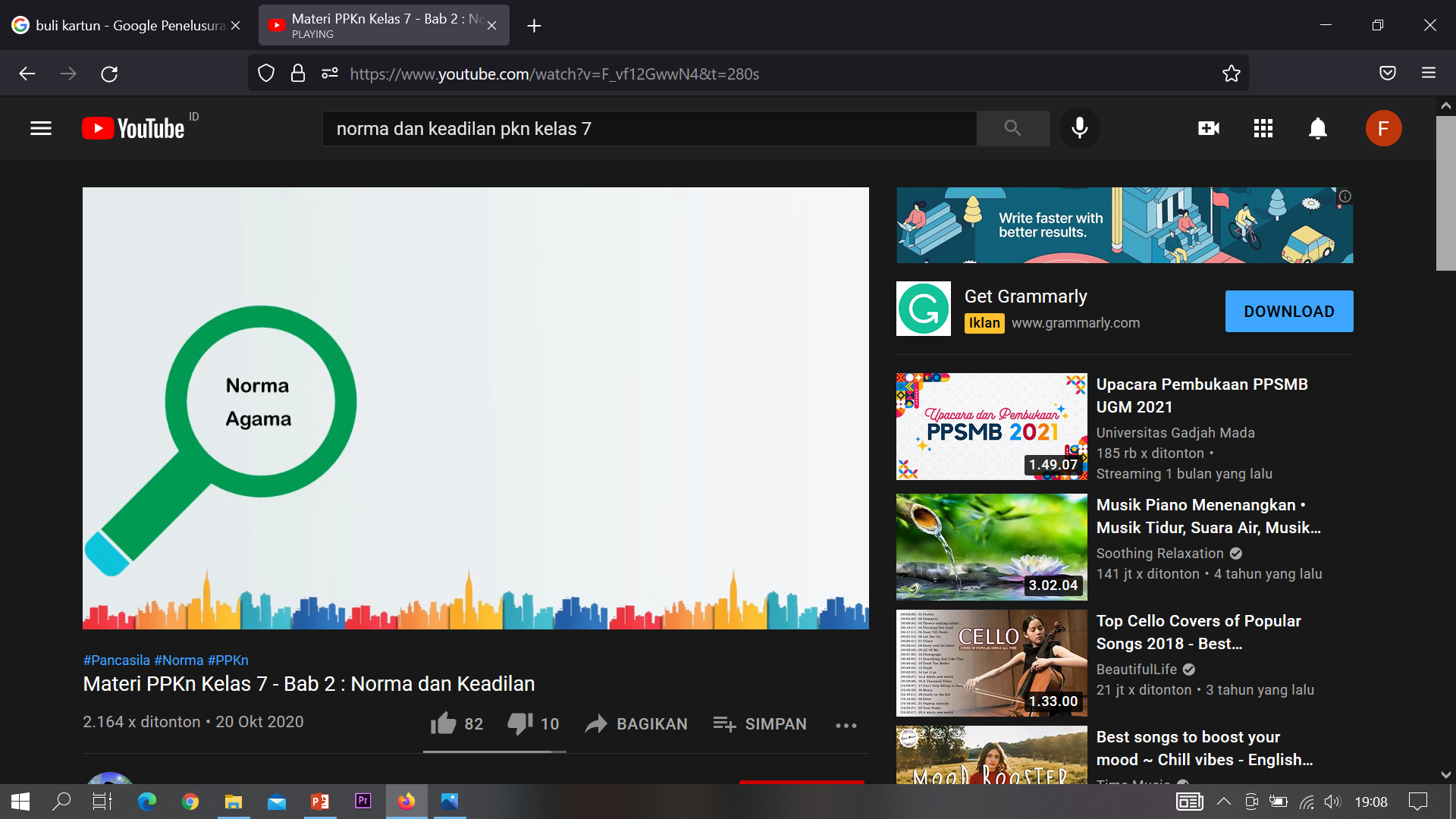 Sangsi Norma Kesopanan
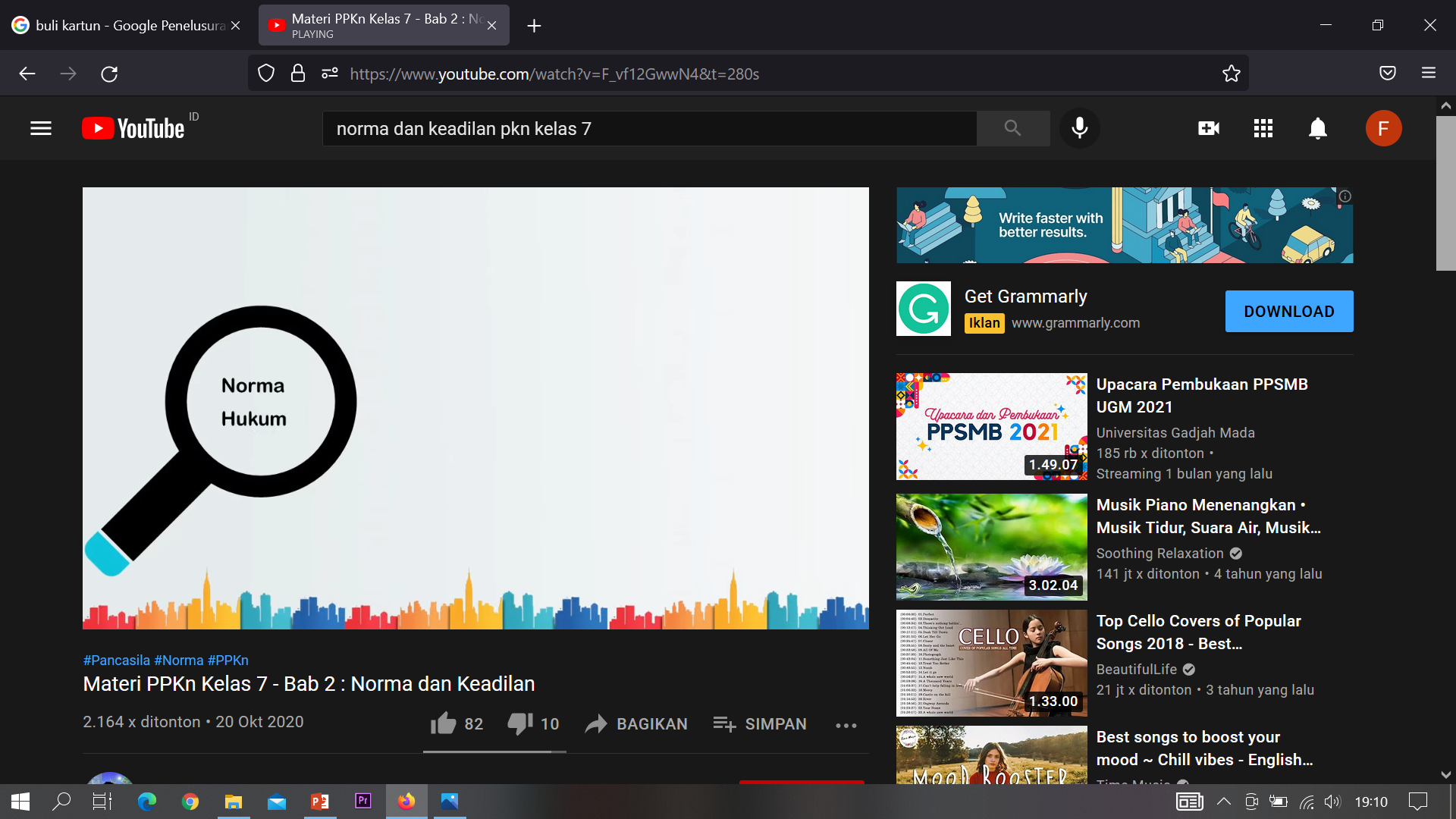 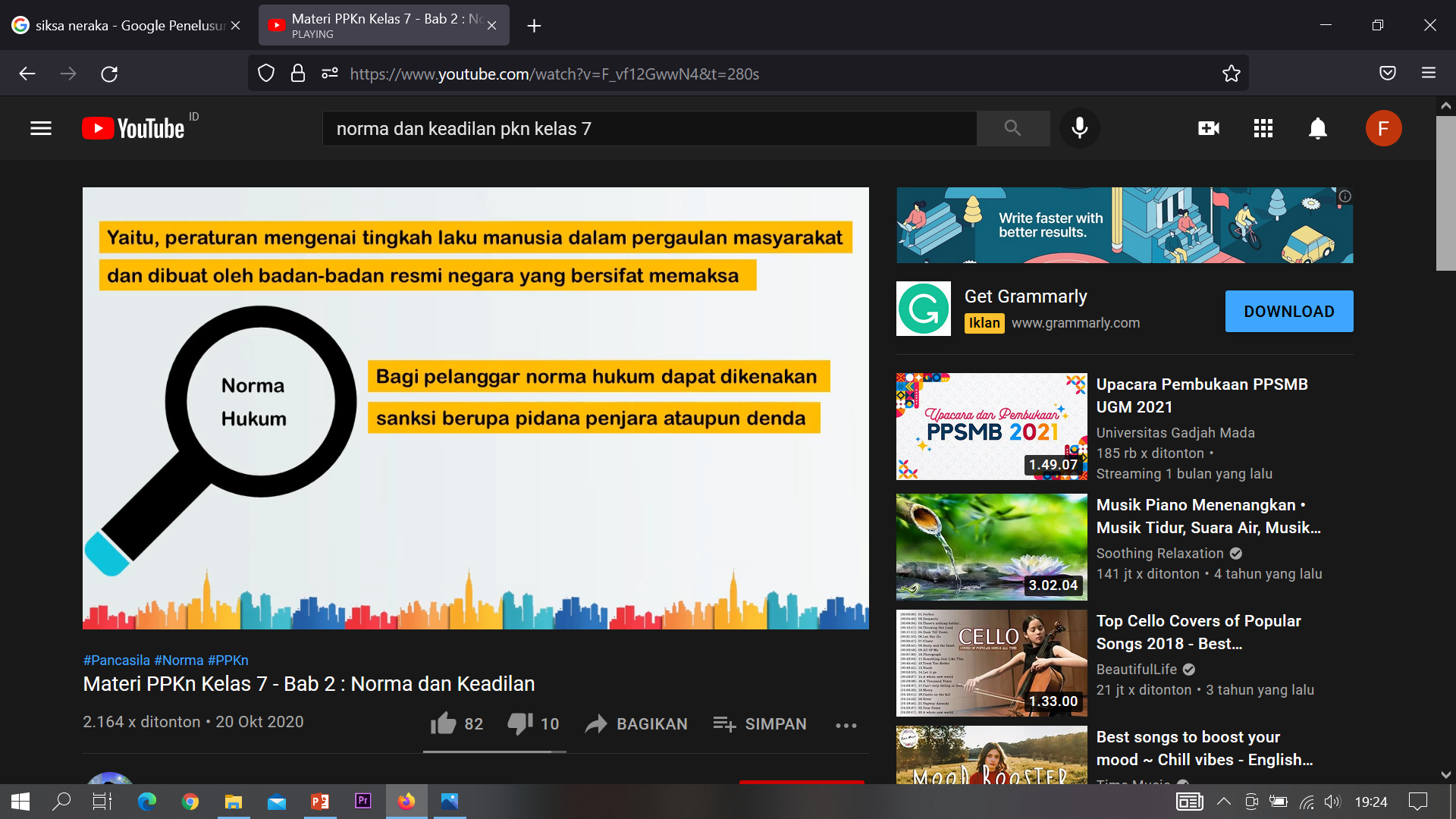 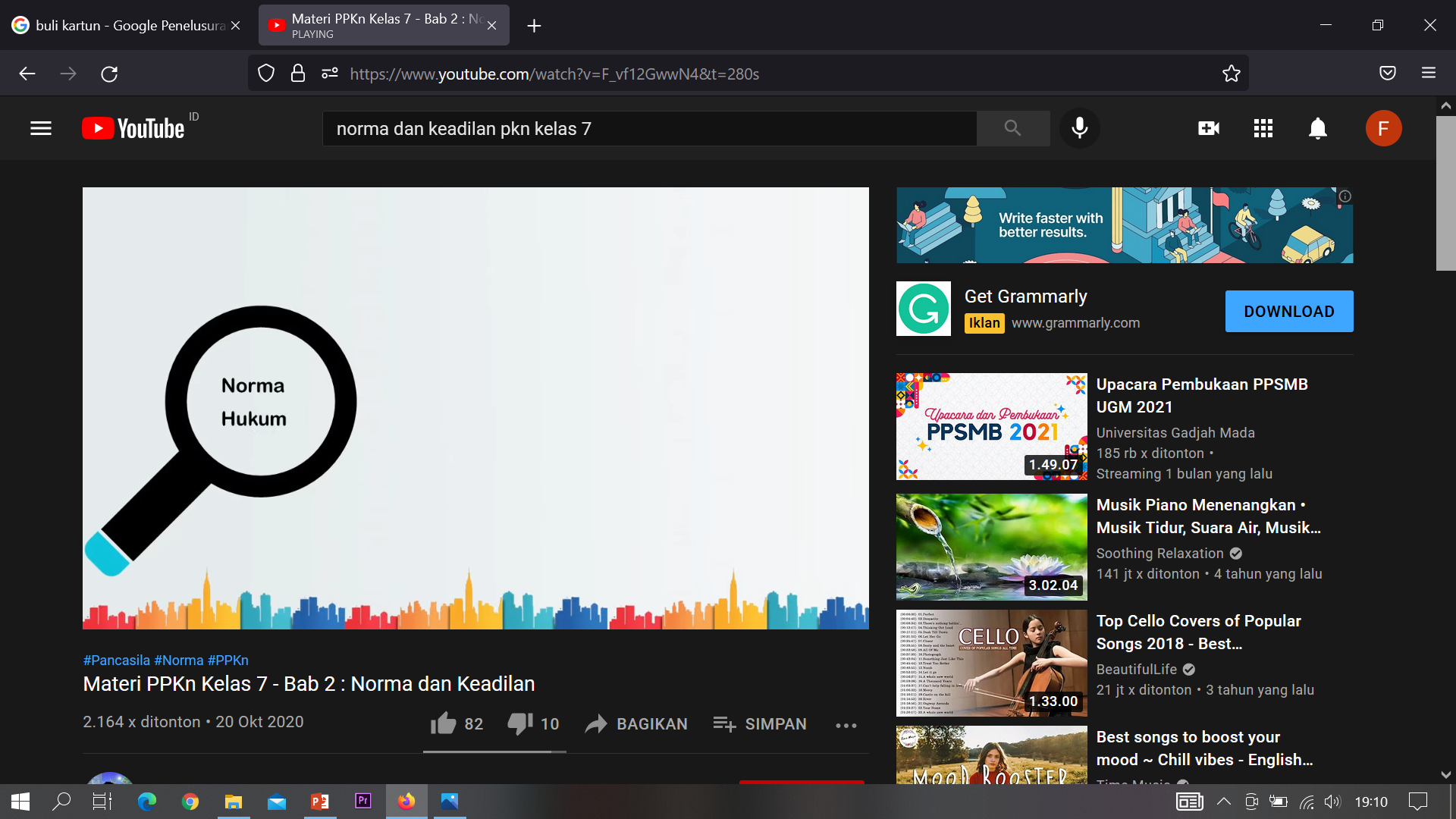 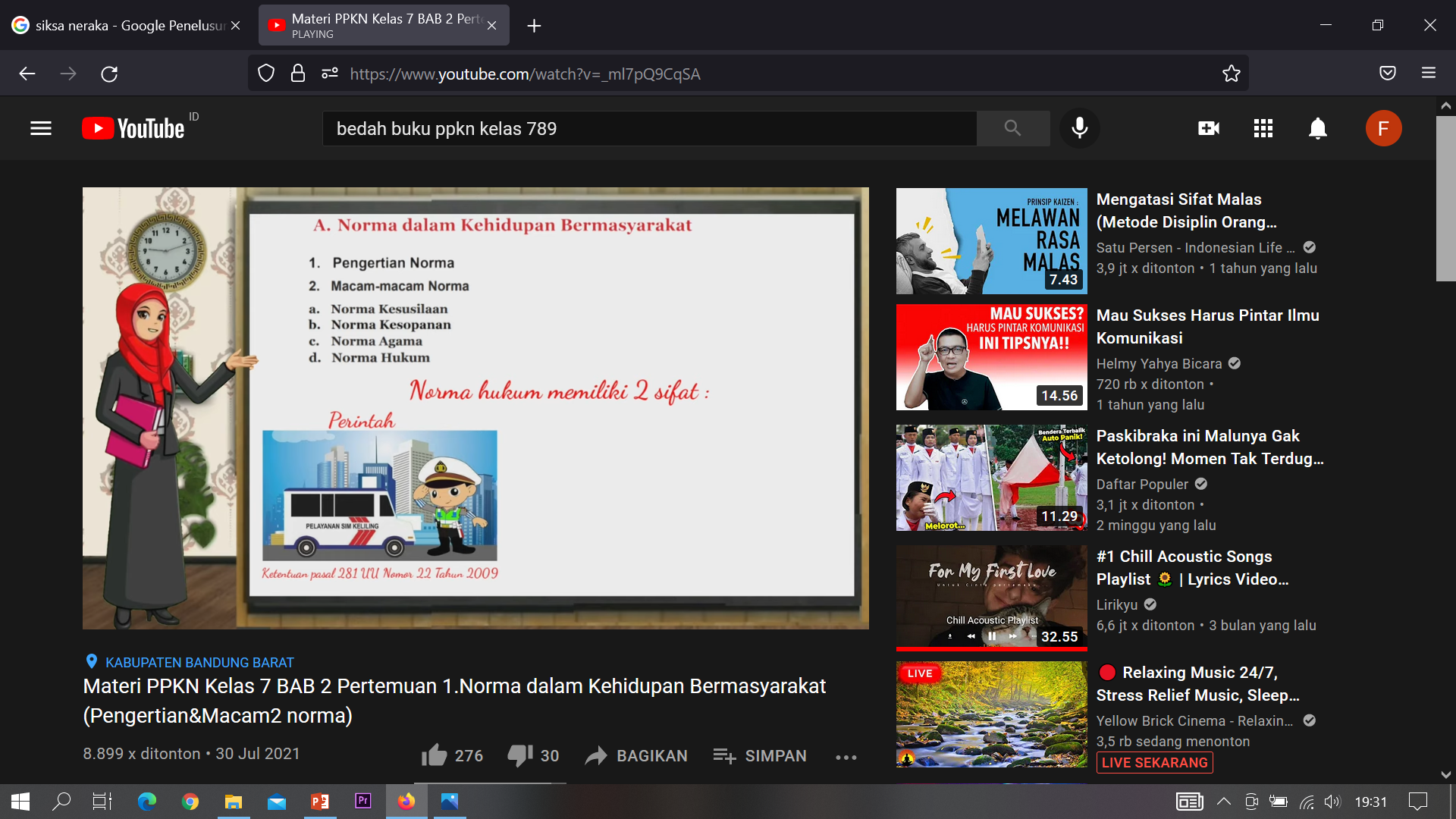 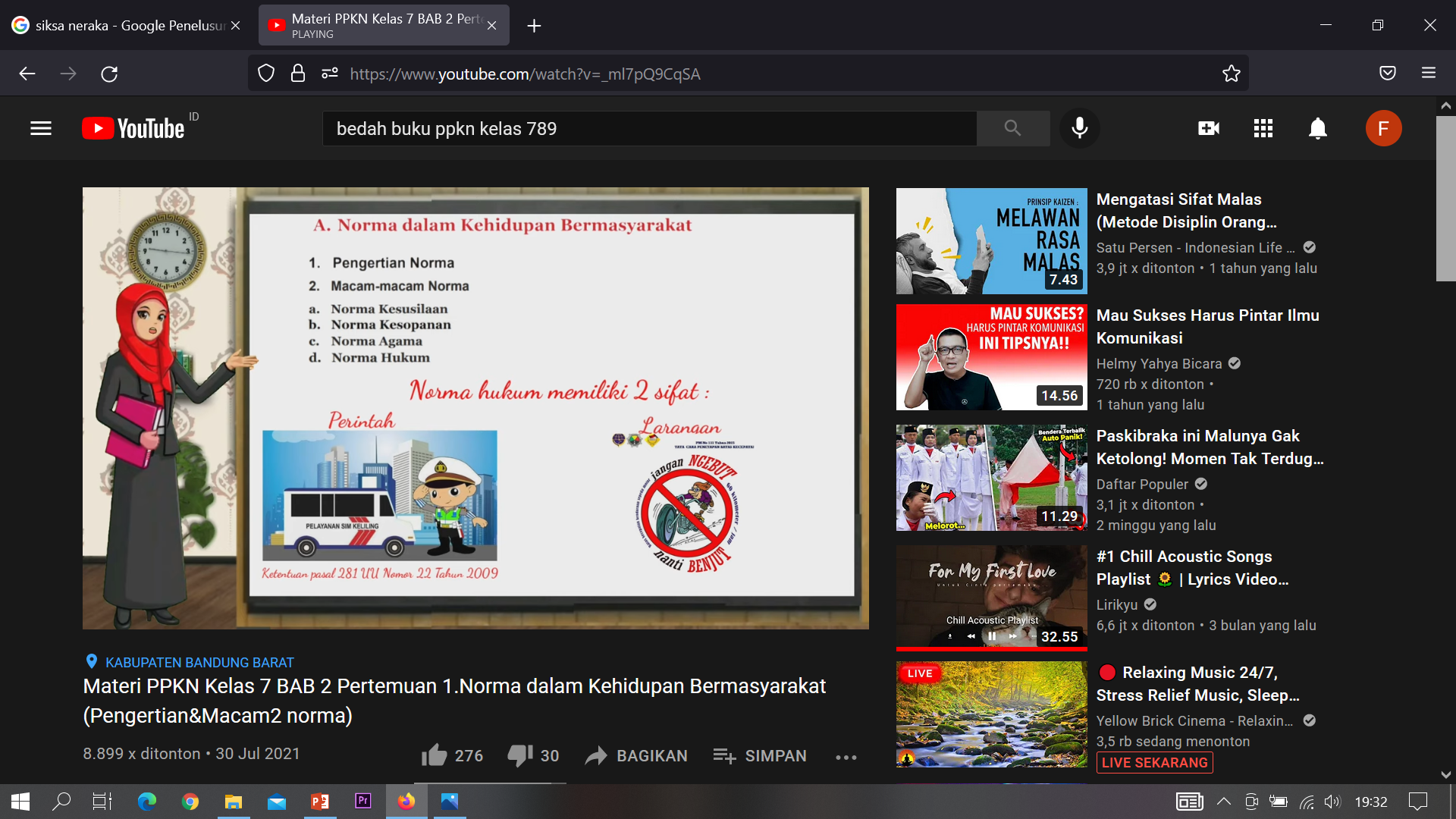 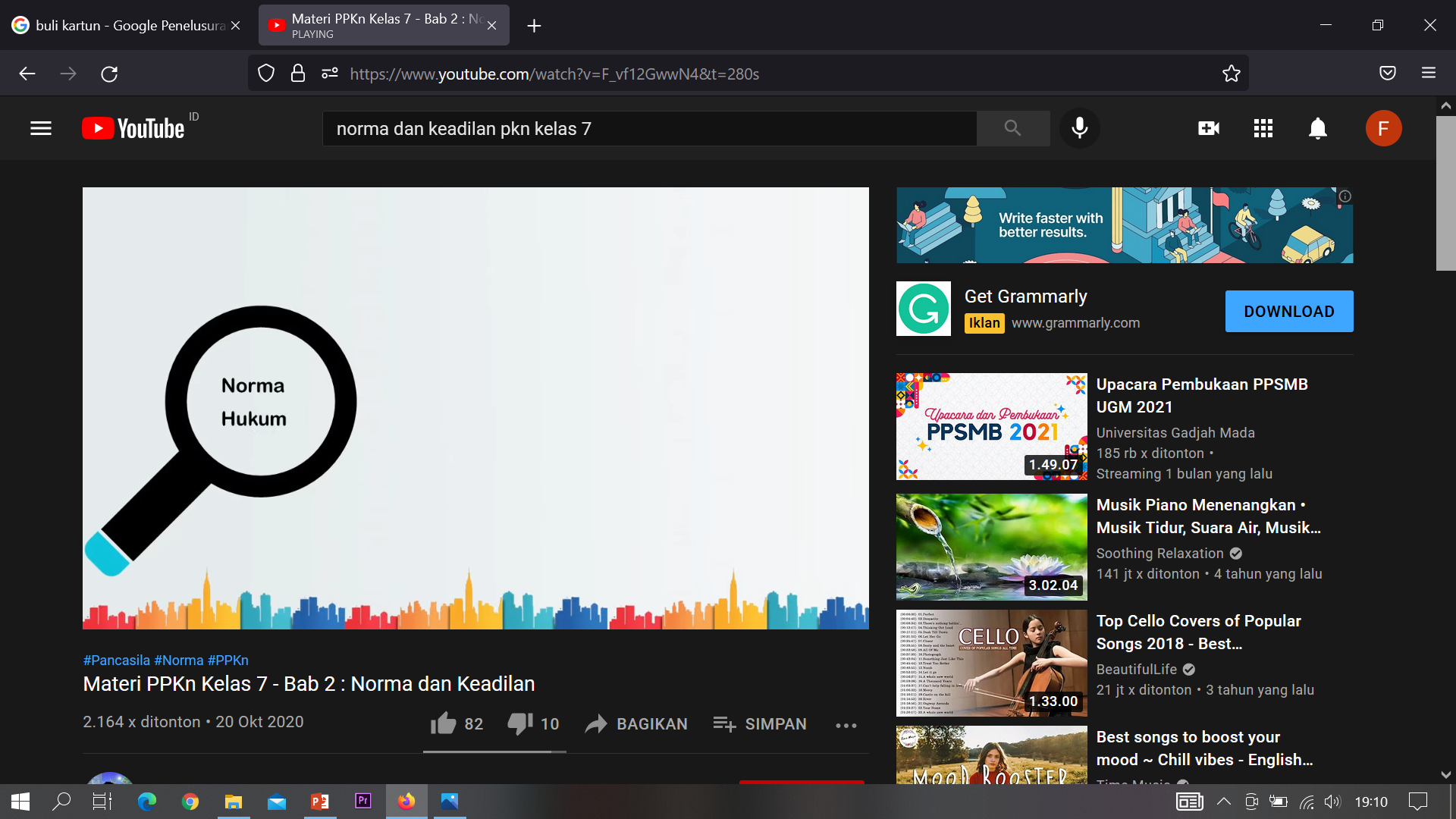 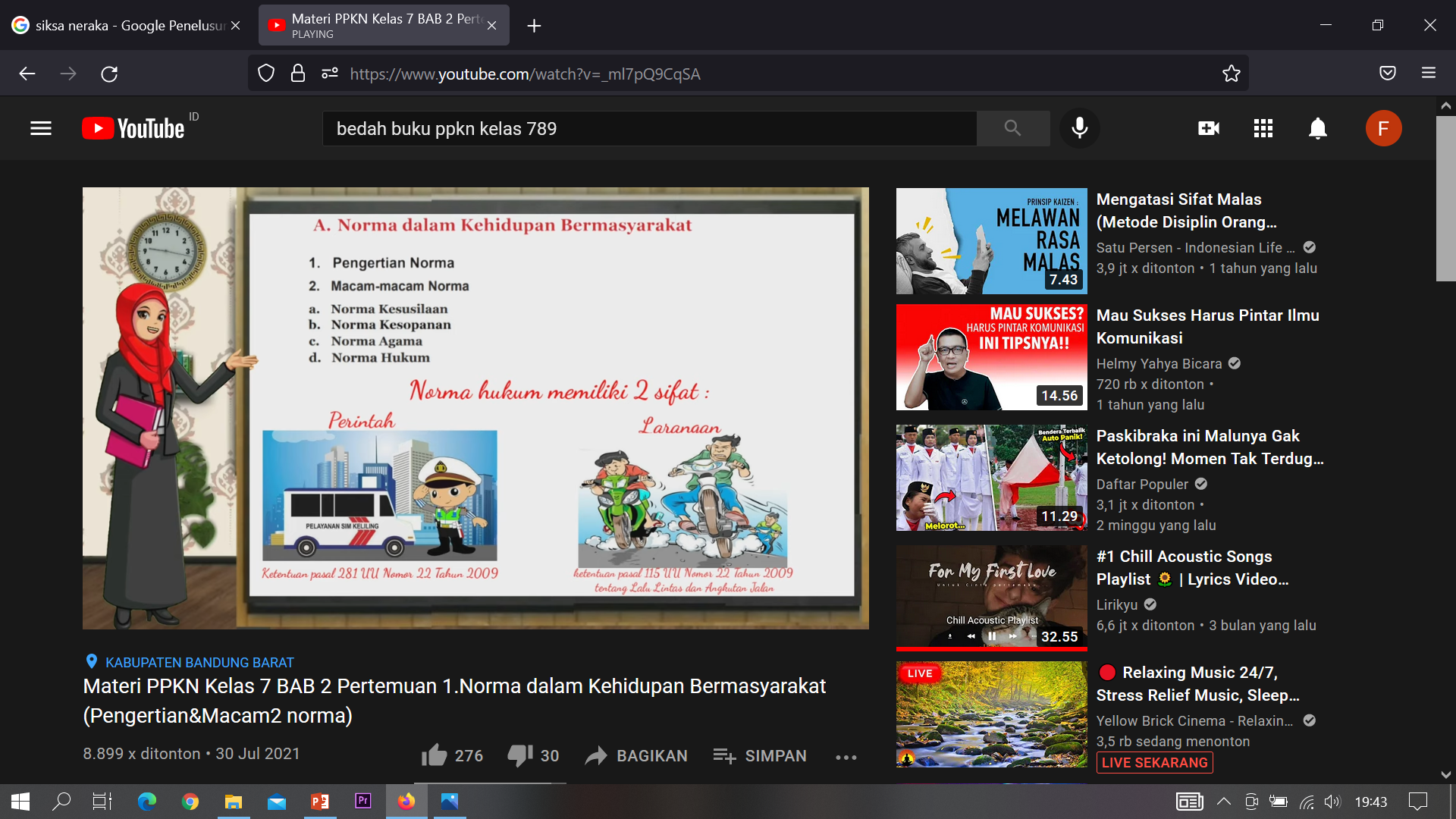 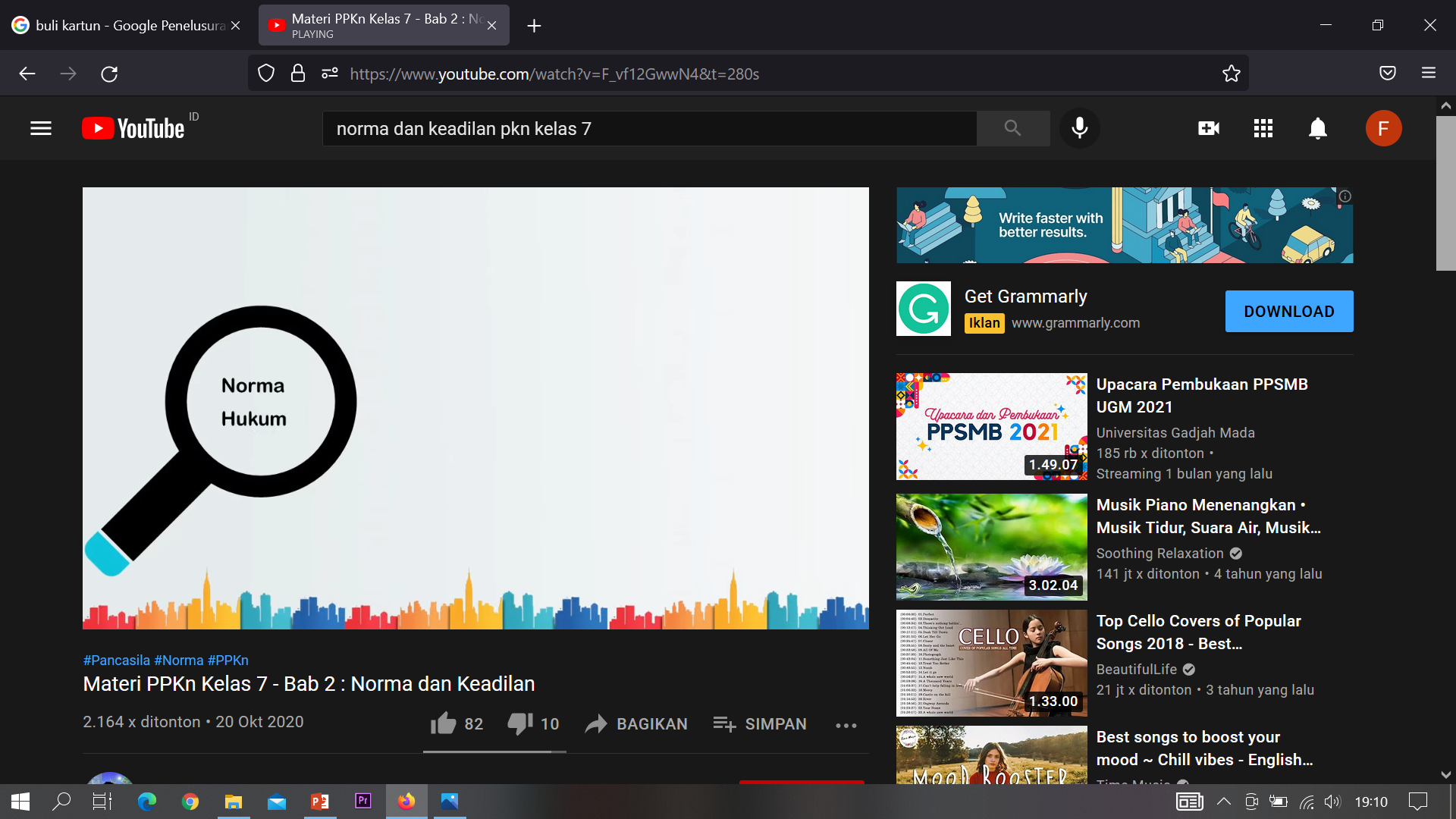 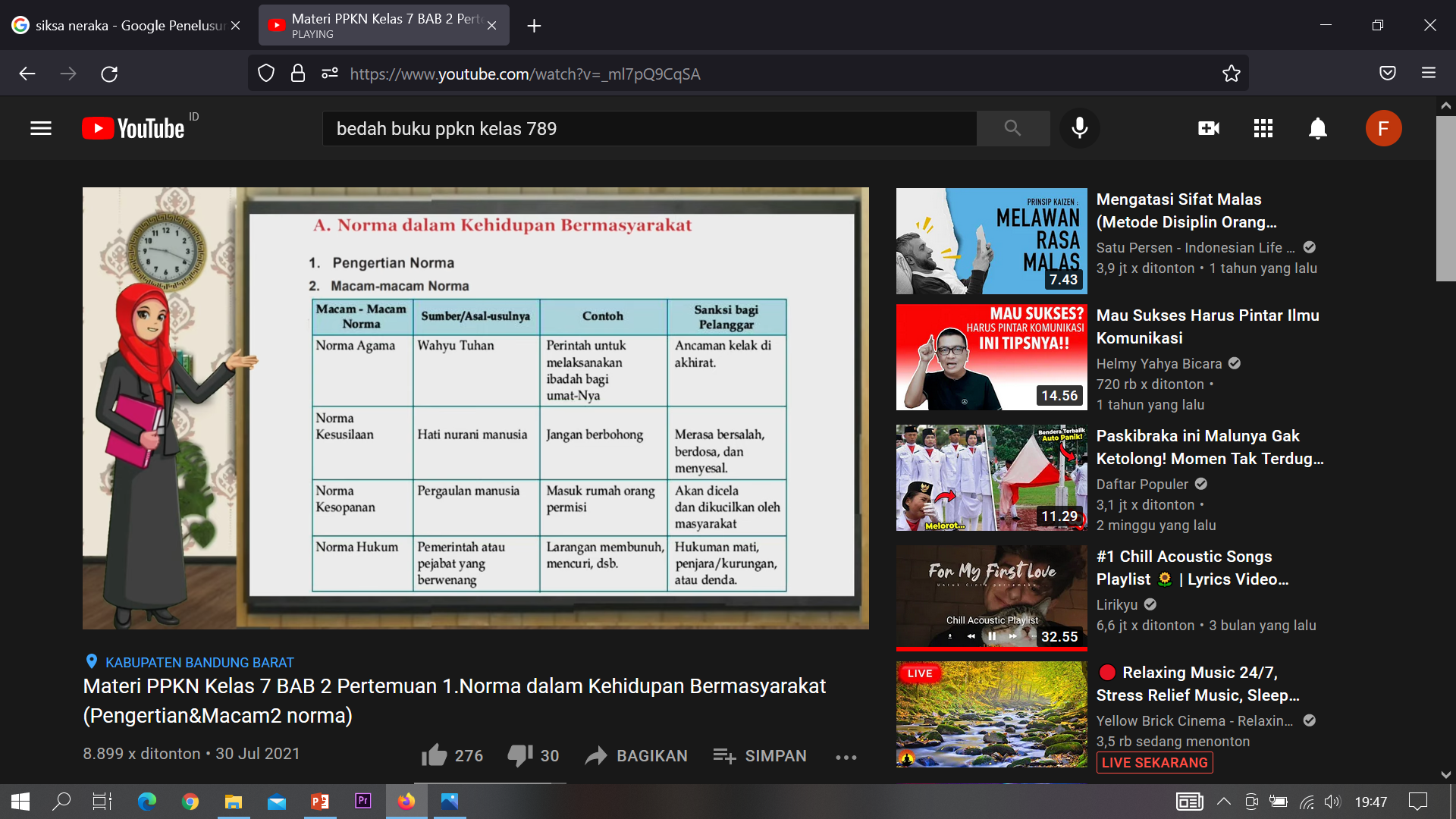